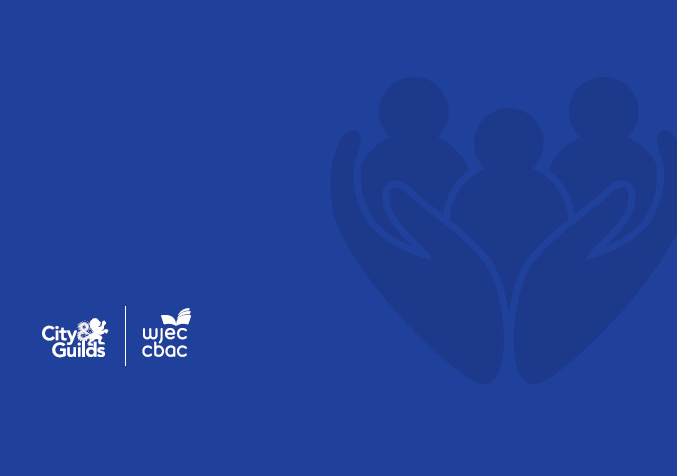 TAG Iechyd a Gofal Cymdeithasol, a Gofal Plant
Arweiniad i'r Arholiad
U2 Llwybr Gofal Plant
Uned 3 – Safbwyntiau damcaniaethol ar ddatblygiad plant a phobl ifanc (1570N3)
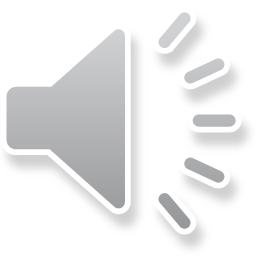 [Speaker Notes: Helo a chroeso i'r Arweiniad i'r Arholiad ar gyfer TAG Iechyd a Gofal Cymdeithasol, a Gofal Plant Uned 3 i'w asesu gyntaf yn 2022.]
Yr hyn y dylai fod gennych chi o'ch blaen:
Copi o'r papur arholiad
Llyfryn ateb/papur llinellau
Deunydd adnoddau ychwanegol
Pen, pensil a phren mesur
Uwcholeuydd
Oriawr
Nodiadau Post-it
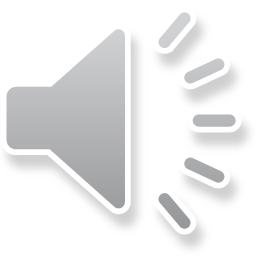 [Speaker Notes: Yr hyn y dylai fod gennych chi o'ch blaen:
 copi o'r papur arholiad
 llyfryn ateb/papur llinellau,
deunydd adnoddau ychwanegol
 pen, pensil a phren mesur
uwcholeuydd
 oriawr 
nodiadau Post-it]
Cynnwys y papur arholiad hwn:
Uned 3 yw'r papur hwn
Mae'n profi 'Safbwyntiau damcaniaethol ar ddatblygiad plant a phobl ifanc’
Mae'r arholiad yn 2 awr 30 munud o hyd
Mae’r arholiad mewn dwy adran: Adran A (40 marc) ac Adran B (60 marc) 
Mae'r papur arholiad yn cynnwys 5 cwestiwn. Mae 2 gwestiwn yn ymwneud ag adran A ac mae 3 chwestiwn yn ymwneud ag adran B
Bydd y cwestiynau yn Adran A yn ymwneud ag astudiaeth achos
Caiff crynodeb o’r astudiaeth achos ei ryddhau ymlaen llaw a chaiff ei gyhoeddi ar wefan ddiogel CBAC i’w ddosbarthu i ymgeiswyr o 1 Mawrth yn y flwyddyn asesu.
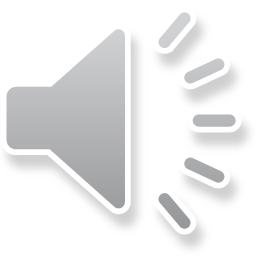 [Speaker Notes: Uned 3 'Safbwyntiau damcaniaethol ar ddatblygiad plant a phobl ifanc’ yw'r papur hwn

Darllenwch y sleid]
Beth y dylwn i ei wneud gyda’r crynodeb o’r astudiaeth achos sy'n cael ei ryddhau ymlaen llaw?
Mae amlinelliad o'r cyd-destun ar gyfer Adran A yn yr arholiad Uned 3 ar gyfer haf xx i'w weld isod. 

Mae Nathan yn fachgen 8 oed sydd wedi profi sawl newid yn yr ysgol a gartref yn ystod yr ychydig fisoedd diwethaf, gan gynnwys genedigaeth ei chwaer fach. 

Mae'r newidiadau hyn wedi achosi iddo gynhyrfu a mynd i'w gragen yn yr ysgol, er ei fod yn cymryd rhan weithredol mewn gweithgareddau mynegiannol a chreadigol o hyd. 

Mae'r ymddygiad mae Nathan yn ei ddangos gartref ac yn yr ysgol yn mynd yn fwy a mwy heriol. Mae ei rieni yn poeni ac maen nhw wedi trefnu cyfarfod ag ysgol Nathan er mwyn lleisio eu pryderon. 

Er mwyn paratoi ar gyfer Adran A yn y papur arholiad Uned 3, rydych chi'n cael eich cynghori i ymchwilio i'r canlynol: 
meysydd datblygu allweddol mewn plant a phobl ifanc: corfforol, gwybyddol, ieithyddol, deallusol, cymdeithasol ac emosiynol 
pwrpas chwarae 
mathau o chwarae 
ffactorau sy'n effeithio ar ymddygiad plant a phobl ifanc 
strategaethau a dulliau sy'n cefnogi plant a phobl ifanc i ddatblygu patrymau ymddygiad cadarnhaol.
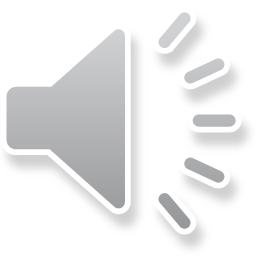 [Speaker Notes: Mae’r astudiaeth achos sy'n cael ei rhyddhau ymlaen llaw yn cynnig trosolwg o’r astudiaeth achos lawn a fydd yn adran A o’r papur arholiad.

Bydd hyn yn eich galluogi i baratoi ar gyfer yr arholiad drwy roi gwybodaeth i chi am bwnc/pynciau yr astudiaeth achos er mwyn i chi allu rhoi ffocws i'ch ymchwiliad.]
Beth y dylwn i ei wneud gyda’r crynodeb o’r astudiaeth achos sy'n cael ei ryddhau ymlaen llaw?
Darllenwch drwy’r crynodeb yn ofalus. Bydd hyn yn eich helpu i ddeall cyd-destun yr astudiaeth achos.
Defnyddiwch uwcholeuydd i nodi ffeithiau allweddol am bwnc/pynciau allweddol y crynodeb, e.e:

Mae Nathan yn fachgen 8 oed sydd wedi profi sawl newid yn yr ysgol a gartref  yn ystod yr ychydig fisoedd diwethaf, gan gynnwys genedigaeth ei chwaer fach. Mae'r newidiadau hyn wedi achosi iddo gynhyrfu a mynd i'w gragen yn yr ysgol, er ei fod yn cymryd rhan weithredol mewn gweithgareddau mynegiannol a chreadigol o hyd. Mae'r ymddygiad mae Nathan yn ei ddangos gartref ac yn yr ysgol yn mynd yn fwy a mwy heriol.  Mae ei rieni yn poeni ac maen nhw wedi trefnu cyfarfod ag ysgol Nathan er mwyn lleisio eu pryderon.

Gallwch ddefnyddio’r ffeithiau hyn i greu map meddwl neu ffeil ffeithiau am eich pwnc/pynciau allweddol, sef Nathan yn yr enghraifft hon
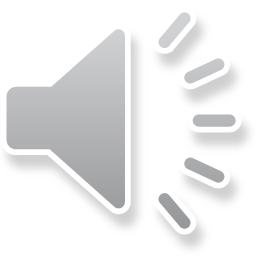 [Speaker Notes: Cymerwch amser i ddarllen y crynodeb yn ofalus.
Defnyddiwch uwcholeuydd i nodi ffeithiau allweddol am bwnc/pynciau yr achos
Yna crëwch fap meddwl neu ffeil ffeithiau am y pwnc/pynciau allweddol]
Beth y dylwn i ei wneud gyda’r crynodeb o’r astudiaeth achos sy'n cael ei ryddhau ymlaen llaw?
Ar ôl i chi lunio eich map meddwl/ffeil ffeithiau, bydd angen i chi ystyried y pwyntiau canlynol a sut maen nhw'n berthnasol i’r ffeithiau allweddol rydych chi wedi’u nodi a gwneud nodiadau cryno sy’n ymdrin â phob un o’r pwyntiau isod:
meysydd datblygu allweddol mewn plant a phobl ifanc: corfforol, gwybyddol, ieithyddol, deallusol, cymdeithasol ac emosiynol 
Ystyriwch oedran Nathan a'r camau datblygu perthnasol

pwrpas chwarae 
mathau o chwarae 
Ystyriwch sut gall chwarae helpu Nathan

ffactorau sy'n effeithio ar ymddygiad plant a phobl ifanc 
Beth yw'r ffactorau sy'n effeithio ar Nathan?

strategaethau a dulliau sy'n cefnogi plant a phobl ifanc i ddatblygu patrymau ymddygiad cadarnhaol.
Pa strategaethau a dulliau y gellid eu defnyddio gartref ac yn yr ysgol i gefnogi Nathan?
Sut gallen nhw ei helpu?
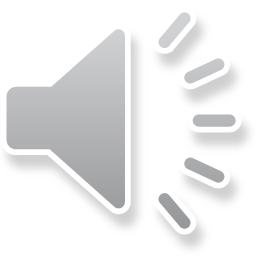 [Speaker Notes: Defnyddiwch eich map meddwl/ffeil ffeithiau i ystyried pob un o’r pwyntiau a sut maen nhw'n berthnasol i’r ffeithiau allweddol, yna gwnewch nodiadau cryno i baratoi ar gyfer cwestiynau arholiad posibl.

Ni chewch fynd â’ch nodiadau gyda chi i’r arholiad, eu pwrpas yw eich helpu i baratoi i ateb cwestiynau sy’n ymwneud â’r astudiaeth achos.]
Beth ddylwn i ei wneud gyntaf?
1. Darllenwch glawr blaen y papur arholiad
TAG SAFON UWCH IECHYD A GOFAL CYMDEITHASOL, A GOFAL PLANT 
 
UNED 3 SAFBWYNTIAU DAMCANIAETHOL AR YMDDYGIAD PLANT A PHOBL IFANC

2 awr 30 munud 

CYFARWYDDIADAU I YMGEISWYR 
Atebwch BOB cwestiwn. 

Ysgrifennwch eich enw, rhif y ganolfan a’ch rhif ymgeisydd yn y blychau ar ben y dudalen hon

. Ysgrifennwch eich atebion yn y lleoedd gwag priodol yn y llyfryn hwn. 

Defnyddiwch inc neu feiro du. Peidiwch â defnyddio pensil na beiro gel.

 Peidiwch â defnyddio hylif cywiro. 

GWYBODAETH I YMGEISWYR 
Mae cwestiynau Adran A yn ymwneud â'r deunydd wedi'i ryddhau ymlaen llaw. 

Mae nifer y marciau wedi'i nodi mewn cromfachau ar ddiwedd pob cwestiwn neu ran o gwestiwn. 
Dylech chi rannu eich amser yn unol â hynny.
 100 yw cyfanswm y marciau sydd ar gael.

 Cofiwch fod angen i chi ysgrifennu eich atebion mewn Cymraeg da a’u cyflwyno’n drefnus. Bydd ansawdd eich cyfathrebu ysgrifenedig, gan gynnwys defnydd priodol o atalnodi a gramadeg, yn cael ei asesu yn eich ateb i gwestiwn 5
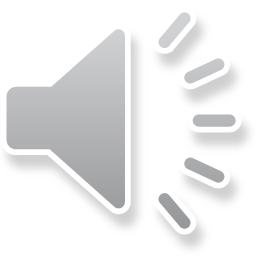 2. Gwnewch yn siŵr bod eich enw, rhif ymgeisydd a rhif canolfan ar eich llyfryn ateb.
[Speaker Notes: Pan fyddwch yn cael eich papur arholiad darllenwch yr holl gyfarwyddiadau ar glawr blaen y papur arholiad, gan sicrhau eich bod yn ysgrifennu eich enw, rhif yr ymgeisydd a rhif y ganolfan yn glir ac yn gywir yn y bylchau a ddarperir. 

Fe welwch chi, wrth fynd drwy'r papur, fod amseriadau wedi'u hawgrymu i chi i roi cynnig ar bob cwestiwn – dim ond canllaw at bwrpas y gweithgaredd hwn yw'r rhain.]
Pwyntiau cyffredinol ar dechneg arholiadau
Ar gyfer pob cwestiwn:
darllenwch trwy'r holl gwestiwn cyn dechrau ateb. Bydd hyn yn eich helpu i ddeall yr hyn y mae angen i chi ei wneud
Defnyddiwch uwcholeuydd i ddewis geiriau allweddol
Edrychwch ar y geiriau gorchymyn a nifer y marciau sydd ar gael ar gyfer pob cwestiwn – byddan nhw'n eich helpu i benderfynu faint o fanylion y mae eu hangen
Os yw gair mewn print trwm, mae'n bwysig
Cadwch eich papur arholiad ar agor ar y taeniad tudalen ddwbl – peidiwch â'i blygu yn ei hanner
Darllenwch eich atebion i wneud yn siŵr eu bod yn gwneud synnwyr
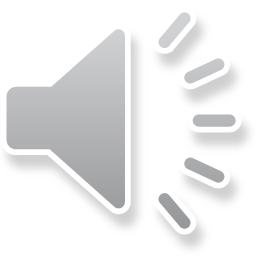 [Speaker Notes: Wrth ateb y cwestiynau cofiwch:

Darllenwch trwy'r holl gwestiwn cyn dechrau ateb. Bydd hyn yn eich helpu chi i ddeall beth mae angen i chi ei wneud.
Defnyddiwch ben uwcholeuo i ddewis geiriau allweddol.
Edrychwch ar y geiriau gorchymyn a nifer y marciau sydd ar gael ar gyfer pob cwestiwn – byddan nhw'n eich helpu i benderfynu faint o fanylion y mae eu hangen.
Os yw gair mewn print trwm, mae'n bwysig.
Cadwch eich papur arholiad ar agor ar y taeniad tudalen ddwbl – peidiwch â'i blygu yn ei hanner.
Darllenwch eich atebion i wneud yn siŵr eu bod yn gwneud synnwyr.]
Sut ydw i'n mynd i'r afael ag Adran A?
Hon yw’r adran gyntaf yn y papur, mae’n ymwneud â’r astudiaeth achos.
Bydd yn cynnwys yr astudiaeth achos lawn a chwestiynau 1 a 2 sy’n ymwneud â’r astudiaeth achos

Dylech chi ganiatáu awr a chwarter (75 munud) ar gyfer yr adran hon. Dylai hyn roi amser i chi ddarllen drwy’r astudiaeth achos a chwblhau cwestiynau 1 a 2

Dechreuwch drwy ddarllen drwy’r astudiaeth achos gyfan yn ofalus (15 munud) ac uwcholeuo unrhyw wybodaeth bwysig sydd nawr ar gael i chi
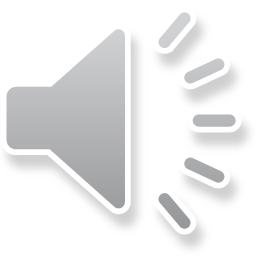 [Speaker Notes: Dylech chi ganiatáu 75 munud i gwblhau adran A o’r papur. 
Rhowch 15 munud i chi’ch hun i ddarllen drwy’r astudiaeth achos yn ofalus ac uwcholeuo unrhyw wybodaeth bwysig ychwanegol sydd nawr ar gael i chi.]
Sut ydw i'n mynd i'r afael ag Adran A?
Astudiaeth achos i'w defnyddio gyda chwestiynau 1 a 2 yn Adran A

Mae Nathan yn fachgen wyth oed sydd newydd symud i ardal newydd gyda'i deulu: ei fam, ei dad, ei efaill Aaron a'i chwaer Gwen, sy'n 6 wythnos oed. Ers i Gwen gael ei geni, mae'r cartref wedi bod yn brysur iawn, yn gofalu am y babi newydd ac yn croesawu llawer o ymwelwyr.
Mae Nathan ac Aaron wedi dechrau yn yr ysgol gynradd Gymraeg leol ac wedi cael eu rhoi yn yr un dosbarth. Mae hyn yn achosi rhai problemau gan nad yw Nathan ac Aaron yn gyfarwydd â'r lleoliad. 
Mae rhieni Nathan yn poeni gan ei fod weithiau'n ymddwyn yn heriol, ac mae'r math hwn o ymddygiad wedi dod yn fwy cyffredin yn ystod y misoedd diwethaf. Mae ymddygiad Nathan yn cynnwys y canlynol:
• cynhyrfu os bydd ei drefn ddyddiol yn cael ei newid 
• dewis chwarae ar ei ben ei hun yn hytrach na gyda phlant eraill 
• mynd â theganau oddi wrth blant eraill 
• cynhyrfu mewn amgylchedd swnllyd. 
Mae rhieni Nathan yn ceisio gwobrwyo ei ymddygiad cadarnhaol, ond yn fwy a mwy aml, maen nhw'n ildio iddo, gan fod ei ymatebion yn heriol ac yn cymryd gormod o'u hamser.
Mae Nathan yn teimlo'n fwyaf cyfforddus pan fydd yn gallu dilyn patrwm cyfarwydd o weithgareddau a phan fydd ei efaill yn agos ato, gan fod Aaron yn cefnogi Nathan drwy gydol y dydd. 
Mae Nathan yn cael anawsterau wrth symud o amgylch yr ystafell ddosbarth weithiau, mae ef yn cwympo weithiau ac yn taro yn erbyn dodrefn a phlant eraill. Gall hyn fod yn anodd i Nathan ac i'r plant eraill dan sylw. 
Nid yw iaith Nathan wedi datblygu'n dda ac mae hyn yn gallu ei atal pan mae'n ceisio cyfathrebu a mynegi ei deimladau. Mae Nathan wedyn yn cynhyrfu ac yn mynd i'w gragen yn ystod gweithgareddau dosbarth. Ond, mae Nathan yn mwynhau gwaith celf a gwaith creadigol, gan ei fod yn gallu mynegi ei hun mewn ffordd wahanol. 
Mae addysg gorfforol yn anodd i Nathan, yn enwedig pan fydd yn aelod o dîm. Ond, mae Nathan yn hoffi cefnogi ei efaill pan fydd Aaron yn chwarae pêl-droed ar benwythnosau. 
Gan eu bod yn poeni am Nathan, mae ei rieni wedi trefnu cyfarfod â'i dîm addysgu er mwyn lleisio eu pryderon. Mae mam Nathan wedi cadw dyddiadur parhaus o ddigwyddiadau heriol yn ystod y misoedd diwethaf er mwyn ei drafod â'r tîm addysgu yn yr ysgol.
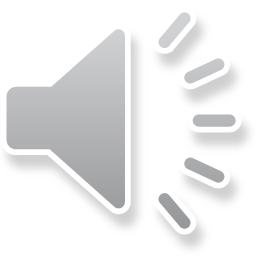 [Speaker Notes: Dylech chi wneud y canlynol:

Dylech chi ganiatáu 75 munud i gwblhau adran A o’r papur. 
Rhowch 15 munud i chi’ch hun i ddarllen drwy’r astudiaeth achos yn ofalus ac uwcholeuo unrhyw wybodaeth bwysig ychwanegol sydd nawr ar gael i chi.]
Sut ydw i'n mynd i'r afael â'r cwestiynau?
Darllenwch bob cwestiwn yn ofalus

Tanlinellwch y ferf orchmynnol

Tanlinellwch/uwcholeuwch y materion allweddol yn y cwestiwn

Ysgrifennwch unrhyw gofeiriau neu gymhorthion cof perthnasol

Nodwch yr AA

Tanlinellwch/uwcholeuwch y marciau sydd ar gael
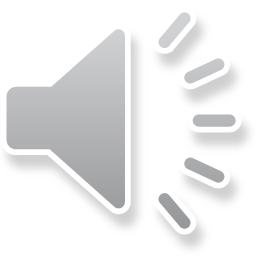 [Speaker Notes: Er mwyn mynd i'r afael â phob cwestiwn:

Darllenwch bob cwestiwn yn ofalus

Tanlinellwch y ferf orchmynnol

Tanlinellwch/uwcholeuwch y materion allweddol yn y cwestiwn

Ysgrifennwch unrhyw gofeiriau neu gymhorthion cof y gallech fod wedi'u dysgu wrth baratoi 

Nodwch yr AA

Tanlinellwch/uwcholeuwch y marciau sydd ar gael ar gyfer y cwestiwn]
Adran A Cwestiwn 1(a), AA1
10:00
1.  Darllenwch yr astudiaeth achos am Nathan ac atebwch y cwestiynau isod.

 (a) Amlinellwch dri ffactor a allai fod yn dylanwadu ar ymddygiad Nathan.					[6] ………………………………………………………………………… ………………………………………………………………………… …………………………………………………………………………
	………………………………………………………………………… …………………………………………………………………………………………………………………………………………………………………………………………………………………………………………………………………………………………………………………………………………………………………………………………………………………………………………………………………………………………………………………………………….....
Dechreuwch y cloc!

Ceisiwch ateb y cwestiwn hwn mewn 10 munud.
Defnyddiwch y lle sydd wedi'i ddarparu i ymateb – gadewch i nifer y marciau a'r lle sydd ar gael eich arwain. (Cofiwch y gallwch chi ddefnyddio'r dudalen parhad os oes angen)
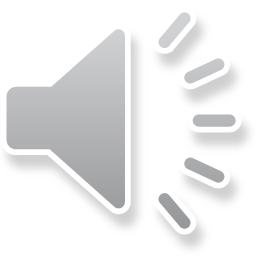 [Speaker Notes: Dyma'r cwestiwn cyntaf yn y papur – darllenwch ef, yna darllenwch ef eto!

Tanlinellwch/ uwcholeuwch neu rhowch gylch o amgylch y ferf orchmynnol ac uwcholeuwch brif rannau'r cwestiwn – yn yr achos hwn AMLINELLWCH, TRI, FFACTOR, DYLANWADU AR NATHAN

I amlinellu rhywbeth, mae angen i chi wneud y canlynol: nodwch y prif bwyntiau/rhowch ddisgrifiad byr neu nodwch y prif nodweddion

Cofiwch mai hwn yw'r cwestiwn cyntaf, mae'n werth 6 marc a dim ond marciau AA  ar gael, felly cynlluniwch eich amser a gwnewch yn siŵr nad ydych chi'n ysgrifennu gormod nac yn ceisio dadansoddi neu esbonio.

I ennill y 6 marc llawn ar gyfer y cwestiwn hwn, bydd yr arholwyr yn chwilio am  amlinelliad da o bob un o'r tri ffactor, gan ddangos gwybodaeth a dealltwriaeth glir o'r ffactorau a allai fod wedi effeithio ar ymddygiad Nathan. Mae hwn yn gwestiwn sydd yn cael ei farcio yn ôl pwyntiau felly mae dau farc ar gael ar gyfer pob un o'r tri ffactor. 
 
Rhaid cyfeirio at y ffactorau sy'n effeithio ar ymddygiad a gynhwysir yn eich ateb o'r astudiaeth achos. 

Cofiwch mai Cwestiwn AA1 yw hwn – does dim angen esbonio, dadansoddi na gwerthuso – chewch chi ddim mwy o farciau!]
Adran A cwestiwn 1(a), cynllun marcio AA1
Darllenwch yr astudiaeth achos am Nathan ac atebwch y cwestiynau isod

1(a) Amlinellwch dri ffactor a allai fod yn dylanwadu ar ymddygiad Nathan. 

Rhowch hyd at 2 farc am bob ffactor cywir yn yr astudiaeth achos a allai fod yn dylanwadu ar ymddygiad Nathan.
Rhowch 1 marc am amlinelliad sylfaenol yn dangos rhywfaint o wybodaeth a dealltwriaeth o ffactorau a allai fod yn dylanwadu ar ymddygiad Nathan.  
 
Rhowch 2 farc am amlinelliad da yn dangos gwybodaeth a dealltwriaeth glir o ffactorau a allai fod yn dylanwadu ar ymddygiad Nathan. 
Gall atebion gyfeirio at unrhyw dri o'r canlynol:
genedigaeth brawd neu chwaer – aflonyddwch yn y tŷ, llai o sylw ar Nathan, cynnydd yn nifer yr ymwelwyr i ymweld â babi newydd, mwy o ymddygiad negyddol i geisio sylw
symud tŷ – amgylchoedd a threfn newydd, angen cysur gan oedolion, mwy o ymddygiad negyddol
dechrau'r ysgol – athro ac amgylchoedd addysgol newydd, trefn newydd ar gyfer y diwrnod ysgol, newid trefniadau teithio i'r ysgol ac oddi yno efallai, ansicr o amseriadau yn ystod y dydd, teimlo'n ansefydlog
arddulliau rhianta – rhieni yn gadael iddo gael ei ffordd ei hun oherwydd diffyg amser a phwysau o gael babi newydd
teulu – safle yn y teulu, mae angen iddo rannu sylw'r oedolion, rhannu'r cartref a'i eiddo â brawd neu chwaer arall.
Rhowch farciau am unrhyw ymateb perthnasol arall.
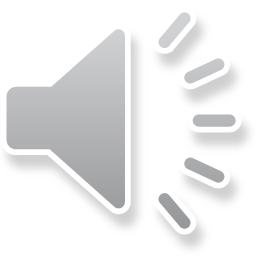 [Speaker Notes: Mae'r cynllun marcio'n rhoi enghreifftiau manwl o'r hyn y byddai'r arholwr yn disgwyl gweld ymgeisydd yn ei ysgrifennu yn yr arholiad. 

Does dim rhaid i ateb da gynnwys popeth sydd wedi'i nodi yma; sut mae'r ymgeisydd yn ymateb i ofynion y cwestiwn yw'r peth pwysig. Mae'r cynllun marcio yn cynnwys pob ffactor yn yr astudiaeth achos. Mae angen i ymgeiswyr roi sylw i dri o'r rhain.

Bydd 'Rhowch farciau am unrhyw ymateb dilys arall' wastad wedi'i gynnwys i wneud yn siŵr y gall ymgeisydd gael marciau hefyd am atebion sydd heb eu cynnwys ond sy'n ddilys.

Sut gwnaethoch chi?]
Adran A cwestiwn 1(b), AA1
10:00
(b) Disgrifiwch y datblygiad emosiynol a chymdeithasol sydd i'w ddisgwyl gan blentyn wyth oed, fel Nathan. 						[6] ………………………………………………………………………… ………………………………………………………………………… …………………………………………………………………………
………………………………………………………………………… …………………………………………………………………………………………………………………………………………………………………………………………………………………………………………………………………………………………………………………………………………………………………………………………………………………………………………………………………………………………………………………………………….....
Dechreuwch y cloc!

Ceisiwch ateb y cwestiwn hwn mewn 10 munud.
Defnyddiwch y lle sydd wedi'i ddarparu i ymateb – gadewch i nifer y marciau a'r lle sydd ar gael eich arwain. (Cofiwch y gallwch chi ddefnyddio'r dudalen parhad os oes angen)
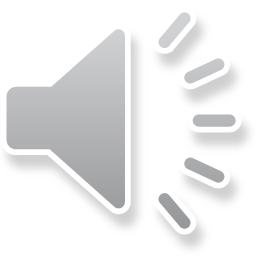 [Speaker Notes: Tanlinellwch y ferf orchmynnol a phrif rannau'r cwestiwn – yn yr achos hwn, DISGRIFIWCH a DATBLYGIAD EMOSIYNOL A CHYMDEITHASOL a PLENTYN WYTH OED. 

I ddisgrifio rhywbeth, mae angen: Rhoi nodweddion/prif nodweddion neu ddisgrifiad byr.

Cofiwch fod y cwestiwn hwn yn werth 6 marc a dim ond marciau AA1 sydd ar gael, felly cynlluniwch eich amser a gwnewch yn siŵr nad ydych chi'n ysgrifennu gormod nac yn ceisio dadansoddi neu esbonio.

Er mwyn cyrraedd y band marc uchaf ar gyfer y cwestiwn hwn mae'r arholwyr yn chwilio am ymatebion sy'n dangos gwybodaeth a dealltwriaeth drylwyr o'r patrymau datblygiad emosiynol a chymdeithasol sydd i'w ddisgwyl gan blentyn wyth oed. Ni ddylech gyfeirio at ddatblygiad corfforol neu ddeallusol – ni ddyferir marciau am y rhain.


Cofiwch mai Cwestiwn AA1 yw hwn – does dim angen esbonio, dadansoddi na gwerthuso – chewch chi ddim mwy o farciau!]
Adran A cwestiwn 1(b),  cynllun marcio AA1
1 (b) Disgrifiwch y patrwm o ddatblygiad emosiynol a chymdeithasol sydd i'w ddisgwyl gan fachgen wyth oed, fel Nathan.

Gall atebion gyfeirio at:

Cymdeithasol:
cymryd rhan mewn gweithgareddau grŵp a gallu siarad drostyn nhw eu hunain  
meithrin cyfeillgarwch parhaus 
meithrin annibyniaeth a hunanwerth cynyddol 
datblygu ei safbwyntiau personol ei hun sy'n gallu bod yn wahanol i safbwyntiau rhieni a/neu gyfoedion. 
Emosiynol:
dechrau ymateb i bwysau gan gyfoedion 
dod yn feirniadol ac yn fyfyriol o berfformiad a chyfranogiad personol
arddangos emosiynau, weithiau rhwystredigaeth a dicter 
mynd yn swil ac yn dawedog o bosibl
emosiynau sy'n newid yn gyflym 
dangos ymdeimlad o gyfrifoldeb dros ei drefnau ei hun.  

Rhowch gredyd am unrhyw ymateb dilys arall.
.
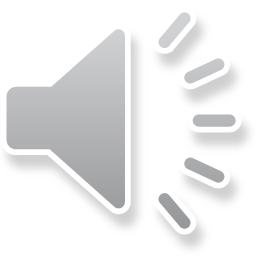 [Speaker Notes: Mae'r cynllun marcio yn rhoi enghreifftiau manwl o'r patrymau o ddatblygiad cymdeithasol ac emosiynol y byddai'r arholwr yn disgwyl gweld ymgeisydd yn eu hysgrifennu yn yr arholiad, ond nid oes rhaid i bopeth yma fod mewn ateb da. I ennill y marciau uwch dylai fod ychydig o enghreifftiau o agweddau cymdeithasol ac emosiynol ar ddatblygiad.
Bydd 'Rhowch farciau am unrhyw ymateb dilys arall' wastad wedi'i gynnwys i wneud yn siŵr y gall ymgeisydd gael marciau hefyd am atebion sydd heb eu cynnwys.]
Adran A cwestiwn 1(b),  bandiau cynllun marcio AA1
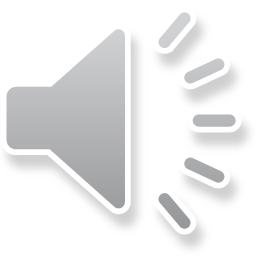 [Speaker Notes: Ynghyd â'r sleid flaenorol, mae'r cynllun marcio yn rhoi'r bandiau marciau ac yn dangos beth sy'n ddisgwyliedig gennych er mwyn ennill y marciau sydd ar gael. Byddai 5-6 marc yn cael eu dyfarnu am ddisgrifiad da iawn o'r ddau faes datblygu, byddai 3-4 marc yn cael eu rhoi am ddisgrifiad da o ddatblygiad emosiynol a/neu gymdeithasol, ac am ddisgrifiad sylfaenol o ddatblygiad emosiynol neu gymdeithasol byddai 1-2 farc yn cael eu dyfarnu.]
Adran A cwestiwn 1(c), AA2
10:00
(c) Esboniwch sut gallai ymddygiad Nathan gael ei hybu gartref ac yn  yr ysgol.					[8] ………………………………………………………………………… ………………………………………………………………………… …………………………………………………………………………
	………………………………………………………………………… …………………………………………………………………………………………………………………………………………………………………………………………………………………………………………………………………………………………………………………………………………………………………………………………………………………………………………………………………………………………………………………………………….....
	………………………………………………………………………… ………………………………………………………………………… …………………………………………………………………………
	…………………………………………………………………………
Dechreuwch y cloc!

Ceisiwch ateb y cwestiwn hwn mewn 10 munud.
Defnyddiwch y lle sydd wedi'i ddarparu i ymateb – gadewch i nifer y marciau a'r lle sydd ar gael eich arwain. (Cofiwch y gallwch chi ddefnyddio'r dudalen parhad os oes angen)
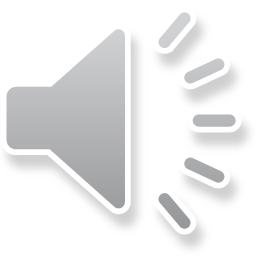 [Speaker Notes: Adran A 1(c) -  Darllen cwestiwn
Unwaith eto, mae'r cwestiwn hwn yn seiliedig ar yr astudiaeth achos.  Dylech adnabod y ferf orchmynnol ac uwcholeuo – yn yr achos hwn ESBONIWCH, 
I esbonio rhywbeth, mae angen: Rhoi manylion a rhesymau dros sut a pham mae rhywbeth fel y mae…. Berf orchmynnol AA2 yw esboniwch, felly dim ond marciau AA2 sydd ar gael am y cwestiwn hwn ac nid oes angen dadansoddi na gwerthuso.
 Prif bwyntiau'r cwestiwn yw:  HYBU YMDDYGIAD NATHAN, GARTREF AC YN YR YSGOL
Mae'r cwestiwn hwn yn chwilio am strategaethau a dulliau priodol y gall rhieni Nathan, a staff yr ysgol eu defnyddio i annog ymddygiad da. Dylech ystyried y strategaethau rydych wedi dysgu amdanynt ac ysgrifennu am y rhai sydd fwyaf priodol i gefnogi Nathan. 
Mae 8 marc ar gael am y cwestiwn hwn, defnyddiwch y lle sydd ar gael fel canllaw i faint y mae angen i chi ei ysgrifennu, mae tudalennau parhad ar ddiwedd y papur rhag ofn y bydd angen i chi ysgrifennu mwy. 
I ennill marciau band uchaf am y cwestiwn hwn, mae'r arholwyr yn chwilio am atebion sy'n dangos gwybodaeth a dealltwriaeth drylwyr o amrywiaeth o strategaethau/dulliau y gellid eu defnyddio i hybu ymddygiad cadarnhaol gan Nathan gartref ac yn yr ysgol.   
Ceisiwch ateb y cwestiwn hwn mewn 10 munud.]
Adran A cwestiwn 1(c),  cynllun marcio AA2
1 (c) Esboniwch sut gallai ymddygiad cadarnhaol Nathan gael ei hybu (promote) gartref ac yn yr ysgol.

 Gall atebion gyfeirio at y canlynol: 

Yn ddelfrydol, dylai'r ysgol a'r cartref gydweithio, er mwyn helpu i sicrhau eu bod yn defnyddio dull cyson i hybu ymddygiad cadarnhaol Nathan.
Mae'n bwysig bod y cyfathrebu rhwng rhieni Nathan a'i athrawon yn dda er mwyn sicrhau y dilynir trefnau cyson.

Ymhlith dulliau o hybu ymddygiad cadarnhaol mae:
modelu – e.e. rhieni/athrawon yn gweithredu fel modelau rôl
gosod ffiniau – e.e. rheolau gartref/yn yr ysgol
cysondeb – rhwng y cartref a'r ysgol
atgyfnerthu – e.e. canmoliaeth, gwobrau
creu amgylchedd ar gyfer ymddygiad da – e.e. dyddiau wedi'u strwythuro, eu cynllunio

dylai rhieni Nathan ac athrawon gytuno ar bolisi ymddygiad sy'n:
cyfiawnhau disgwyliadau
cynnwys mewnbwn gan Nathan ei hun
mynegi rheolau mewn ffordd gadarnhaol
cynnwys rheolau am ymddygiadau grwpiau
hybu strategaethau gwydnwch

Gall ymatebion gyfeirio hefyd at strategaethau ffurfiol ar gyfer hybu ymddygiad cadarnhaol:
darparu amgylchedd gartref ac yn yr ysgol sy'n gadarnhaol ac yn gefnogol
rhoi strategaethau ar waith i feithrin sgiliau ac atgyfnerthu ymddygiadau cadarnhaol
rhoi strategaethau ar waith ar gyfer lleihau ymddygiad annymunol
 
Rhowch gredyd am unrhyw ymateb dilys arall.
.
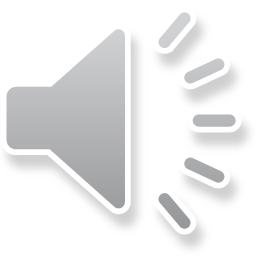 [Speaker Notes: Mae'r cynllun marcio yn rhoi enghreifftiau manwl o ddulliau priodol a'r strategaethau y gallai rhieni ac athrawon Nathan eu dilyn, gan gynnwys cyfeirio at gyfathrebu da a chydweithio.
Does dim rhaid i ateb da gynnwys pob un o'r rhain, ond byddai disgwyl amrywiaeth o ddulliau a/neu strategaethau i ennill marc band uwch. 
Sylwer bod 'Rhowch gredyd am unrhyw ymateb dilys arall' wedi'i gynnwys eto.]
Adran A cwestiwn 1(c), bandiau cynllun marcio AA2
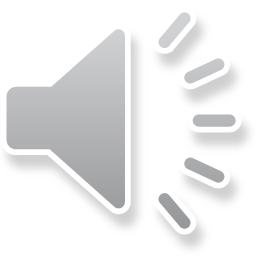 [Speaker Notes: Mae'r bandiau marciau'n dangos beth mae disgwyl i chi ei wneud i ennill y marciau sydd ar gael. Gan fod hwn yn gwestiwn wyth marc mae 4 band marciau. Ar gyfer pob band, mae angen i ymgeiswyr ddangos gwybodaeth a dealltwriaeth o sut gellir cefnogi ymddygiad cadarnhaol Nathan gartref ac yn yr ysgol, yn ogystal â'r strategaethau neu'r dulliau y gellid eu defnyddio. Dyfnder y wybodaeth a'r ddealltwriaeth a ddangosir sy'n pennu pa fand y mae'r ymateb yn perthyn iddo. 1-2 farc am esboniad cyfyngedig, 3-4 marc am esboniad sylfaenol, 5-6 marc am esboniad da, ac i ennill y marciau yn y band uchaf, sef 7-8 marc, mae angen esboniad rhagorol.]
Adran A cwestiwn 2(a), AA3
10:00
2. Mae nifer o ffactorau yn gallu effeithio ar ymddygiad plentyn. Er mwyn cefnogi ymddygiad, mae angen i ymarferwyr fod yn ymwybodol o'r ffactorau hyn. 

Aseswch effaith bosibl dau  ffactor cymdeithasegol a allai effeithio ar ymddygiad Nathan.								[6]
	………………………………………………………………………… ………………………………………………………………………… …………………………………………………………………………
	………………………………………………………………………… …………………………………………………………………………………………………………………………………………………………………………………………………………………………………………………………………………………………………………………………………………………………………………………………………………………………………………………………………………………………………………………………………….....
Dechreuwch y cloc!

Ceisiwch ateb y cwestiwn hwn mewn 10 munud.
Defnyddiwch y lle sydd wedi'i ddarparu i ymateb – gadewch i nifer y marciau a'r lle sydd ar gael eich arwain. 
(Cofiwch y gallwch chi ddefnyddio'r dudalen parhad os oes angen)
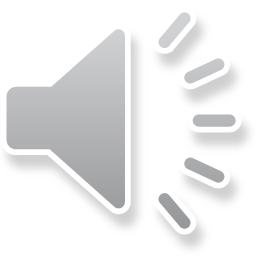 [Speaker Notes: 20. Adran A cwestiwn 2(a) - Darllen cwestiwn
Sicrhewch eich bod yn darllen cyflwyniad y cwestiwn yn ofalus oherwydd gall roi cyd-destun i chi seilio eich ateb arno. Cofiwch fod hyn hefyd yn seiliedig ar yr astudiaeth achos. 
Yn yr achos hwn, mae'r cyflwyniad yn ymwneud ag ymarferwyr yn deall y ffactorau a allai effeithio ar ymddygiad plant. 
Tanlinellwch y ferf orchmynnol ac uwcholeuwch at brif rannau'r cwestiwn. 
I asesu rhywbeth, mae angen: Llunio barn wybodus - yn y cwestiwn hwn mae angen i chi lunio barn wybodus am effaith y ddau ffactor cymdeithasegol a nodir yn yr astudiaeth achos ar ymddygiad Nathan. 
Dim ond marciau AA3 sydd ar gael ar gyfer y cwestiwn hwn.
I ennill marciau yn y band uchaf am y cwestiwn hwn, mae'r arholwyr yn chwilio am asesiad da iawn sy'n llunio barnau wedi'u rhesymu am effaith bosibl dau ffactor cymdeithasegol a allai effeithio ar ymddygiad Nathan gan roi ymdriniaeth hyderus â'r cysyniad o ffactorau cymdeithasegol a'u heffaith bosibl ar ymddygiad Nathan. Gan fod hwn yn gwestiwn aseswch, byddai disgwyl i chi ystyried effeithiau cadarnhaol posibl yn ogystal ag effeithiau negyddol. 
Ceisiwch ateb y cwestiwn hwn mewn 10 munud.]
Adran A cwestiwn 2(a)  cynllun marcio AA3
2. Mae nifer o ffactorau yn gallu effeithio ar ymddygiad plentyn. Er mwyn cefnogi ymddygiad, mae angen i ymarferwyr fod yn ymwybodol o'r ffactorau hyn.

Aseswch effaith bosibl dau ffactor cymdeithasegol a allai effeithio ar ymddygiad Nathan. 

Gall atebion gyfeirio at y canlynol: 
Mae ffactorau cymdeithasegol yn deillio, er enghraifft, o ddiwylliant, cymuned, y teulu a'r ysgol.
Gallai'r ffactorau hyn effeithio'n negyddol ar ymddygiad Nathan, fel:
strwythur y teulu: gallai newid yn y strwythur teuluol fel cael brawd neu chwaer fach, olygu bod Nathan yn derbyn llai o sylw, a gall ei ymddygiad fynd yn fwy fwy negyddol er mwyn cael sylw
amgylcheddol: gallai symud i ardal newydd a dechrau mewn ysgol newydd olygu bod trefn ddyddiol Nathan wedi'i hamharu, mae hyn wedi tarfu ar Nathan a gall ei ymddygiad fynd yn fwy fwy negyddol
economaidd-gymdeithasol: gall cyfyngiadau ariannol fod yn ffactor, gan y gallai brawd neu chwaer newydd roi pwysau ariannol ar gyllid y teulu, felly mae Nathan yn cael llai o trîts a gwobrau, mae'n bosibl ei fod yn teimlo ei fod wedi'i adael allan a gall ei ymddygiad fynd yn fwy fwy negyddol

Gallai'r un ffactorau effeithio'n gadarnhaol ar ymddygiad Nathan, fel:
strwythur teuluol: gallai newid yn y strwythur teuluol fel brawd neu chwaer newydd, olygu bod Nathan yn dod yn fwy annibynnol ac yn cymryd cyfrifoldeb am ei weithredoedd ei hun 
amgylcheddol: gallai symud i ardal newydd a dechrau mewn ysgol newydd olygu bod Nathan yn addasu'n dda i'w drefn ddyddiol newydd, gan wneud ffrindiau newydd ac yn dangos ymddygiad cadarnhaol cynyddol
economaidd-gymdeithasol: gallai'r symud i ardal newydd ymwneud â chyfleoedd cyflogaeth newydd ac incwm cynyddol i'r teulu. Gallai hyn olygu bod Nathan yn cael mwy o trîts a gwobrau nag yn y gorffennol, gallai deimlo ei fod wedi'i werthfawrogi mwy a gall ddangos ymddygiad cadarnhaol cynyddol 

Dylid rhoi marciau ar yr effaith gadarnhaol bosibl ar ymddygiad Nathan, er bod yr astudiaeth achos ei hun yn canolbwyntio ar yr agweddau hynny ar ei ymddygiad sy'n herio, gan fod y cwestiwn yn gofyn am effaith bosibl yn hytrach nag effaith wirioneddol

Rhowch gredyd am unrhyw ymateb dilys arall.
.
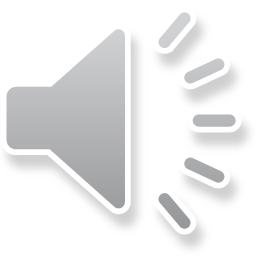 [Speaker Notes: Mae'r cynllun marcio yn rhoi enghreifftiau manwl o effeithiau cadarnhaol a negyddol tri ffactor cymdeithasegol yn yr astudiaeth achos, dim ond dau o'r rhain y mae angen i chi roi sylw iddyn nhw.]
Adran A cwestiwn 2(a), bandiau cynllun marcio AA3
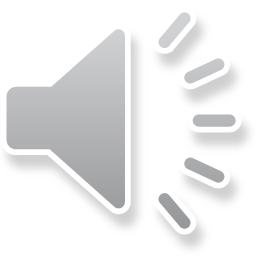 (Gellir dyfarnu uchafswm o 3 marc os yw'r ymateb yn ymwneud ag un ffactor cymdeithasegol yn unig.)
[Speaker Notes: Mae'r 3 band marciau'n dangos beth mae disgwyl i chi ei wneud i ennill y marciau sydd ar gael. Fel y gwelwch, os mai dim ond un ffactor cymdeithasegol sy'n cael sylw, gellir ennill uchafswm o dri marc. I ennill 1-2 farc mae angen i ymgeiswyr roi asesiad sylfaenol gydag ychydig iawn o dystiolaeth o farnau ond sy'n dangos rhywfaint o ddealltwriaeth o gysyniadau effeithiau ffactorau cymdeithasegol ar ymddygiad Nathan, i ennill 3-4 marc, asesiad da sy'n rhoi rhywfaint o farn ac ymdriniaeth â'r cysyniad o ffactorau cymdeithasegol a'u heffaith ar ymddygiad Nathan, ac i ennill marciau yn y band uchaf, sef 5-6 marc, mae angen i ymgeiswyr lunio barnau wedi'u rhesymu gydag amgyffrediad hyderus o effaith bosibl y ffactorau cymdeithasegol a allai effeithio ar Nathan.]
Adran A Cwestiwn 2(b), AA1 ac AA3
2 (b) Disgrifiwch beth yw pwrpas chwarae ac aseswch effaith bosibl chwarae creadigol ar ddatblygiad  Nathan, gan gyfeirio at ddwy enghraifft.										[14]
	………………………………………………………………………… ………………………………………………………………………… …………………………………………………………………………
	………………………………………………………………………… …………………………………………………………………………
…………………………………………………………………………
…………………………………………………………………………
…………………………………………………………………………
…………………………………………………………………………
…………………………………………………………………………
……………………………………………………………………......
...............................................................................
	………………………………………………………………………… ………………………………………………………………………… …………………………………………………………………………
	…………………………………………………………………………
.
20:00
Dechreuwch y cloc!

Ceisiwch ateb y cwestiwn hwn mewn 20 munud.
Nodwch fod DWY ferf orchmynnol yn y cwestiwn hwn;
Mae disgrifiwch yn ymdrin ag AA1 (6 marc)
Mae aseswch yn ymdrin ag AA3 (8 marc)
Defnyddiwch y lle sydd wedi'i ddarparu i ymateb – gadewch i nifer y marciau a'r lle sydd ar gael eich arwain. (Cofiwch y gallwch chi ddefnyddio'r dudalen parhad os oes angen)
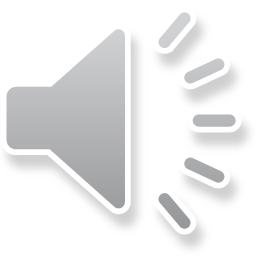 [Speaker Notes: Adran A Cwestiwn 2(b) Darllen cwestiwn. 
Tanlinellwch y berfau gorchmynnol ac uwcholeuwch y wybodaeth bwysig. Mae gan y cwestiwn hwn ddwy ferf orchmynnol felly mae angen i chi sicrhau eich bod yn rhoi sylw i'r ddwy yn eich ymateb. 
Mae'r cwestiwn yn werth 14 marc. Mae'r gorchymyn cyntaf, ‘Disgrifiwch’, yn gysylltiedig ag AA1 ac mae 6 marc ar gael.
I ddisgrifio rhywbeth, mae angen: Rhoi nodweddion/prif nodweddion neu ddisgrifiad byr.
Mae'r arholwr yn disgwyl i chi ddangos gwybodaeth a dealltwriaeth drylwyr o bwrpas chwarae ac effaith bosibl chwarae creadigol ar ddatblygiad. 
Mae'r ail orchymyn, ‘Aseswch’, yn gysylltiedig ag AA3 ac mae 8 marc ar gael.
Mae asesu rhywbeth yn golygu - llunio barn wybodus, mae angen i chi roi sylw i ddwy enghraifft o chwarae creadigol a'u heffaith ar ddatblygiad PIES. 
Mae'r arholwr yn disgwyl gweld barnau craff a gwybodus am effaith bosibl chwarae creadigol ar ddatblygiad Nathan ynghyd ag ymdriniaeth hyderus a manwl ag egwyddorion chwarae creadigol a'u heffaith bosibl, gan gyfeirio at ddwy enghraifft. 
Cynlluniwch eich ymateb – crëwch gynllun byr yn ymyl y dudalen neu ar dudalen yng nghefn y papur – gwnewch yn siŵr nad ydych chi'n anghofio dim o'r pwyntiau perthnasol a thiciwch nhw wrth eu gwneud nhw – mae llawer i sôn amdano yn y cwestiwn hwn! Ceisiwch ateb y cwestiwn hwn mewn 20 munud.]
Adran A cwestiwn 2(b), cynllun marcio AA3
2 (b) Disgrifiwch beth yw pwrpas chwarae ac aseswch effaith bosibl chwarae creadigol ar ddatblygiad Nathan, gan gyfeirio at ddwy enghraifft.
  
Gall atebion gyfeirio at y canlynol: 

Pwrpas chwarae yw caniatáu i blant ddefnyddio eu creadigrwydd a datblygu eu dychymyg, deheurwydd, a'u cryfder corfforol, gwybyddol ac emosiynol ar yr un pryd. Trwy chwarae y bydd plant yn ymgysylltu ac yn rhyngweithio yn y byd o'u cwmpas.
Gofynnir i ymgeiswyr gyfeirio at ddwy enghraifft o chwarae creadigol ac i asesu'r effaith bosibl ar ddatblygiad Nathan. Mae'r rhestr isod yn rhoi enghreifftiau ac effeithiau posibl.
Enghreifftiau o chwarae creadigol: 
gweithgareddau celf a chrefft – peintio, gwneud marciau, modelu sothach, toes chwarae, toes halen, stampio 
gweithgareddau chwarae rôl – gwisgo i fyny, newid cymeriad, acen a thôn, creu golygfa, dyfeisio propiau ac adnoddau yn fyrfyfyr
gweithgareddau drama ac actio – dynwared cymeriad, creu delwedd, dilyn stori, addasu adnoddau a phropiau
dawnsio a symud – mynegi teimladau drwy symudiadau dawns, datblygiad corfforol, symud i gerddoriaeth a sain 
gweithgareddau awyr agored – defnyddio defnyddiau naturiol 
gweithgareddau amgylcheddol
amser cân ac amser rythm 
amser stori – dilyn stori, gwella cymeriadau drwy ddefnyddio propiau, gwrando ar gysyniadau stori a'u deall, deall yr ystyr 
amser cylch – trafod digwyddiadau a newyddion sydd wedi digwydd yn flaenorol, cyflwyno eu stori a'u gweledigaeth o ddigwyddiadau o'r gorffennol 
creu cerddoriaeth – defnyddio offerynnau cerddorol gwirioneddol neu offerynnau a wnaed â llaw i greu seiniau a rhythm.
Effaith bosibl chwarae creadigol ar ddatblygiad Nathan: 
datblygiad corfforol – sgiliau echddygol manwl a bras, cydsymud llaw a llygad, sgiliau gwisgo, gofod a symud, cydbwysedd, cydsymud 
datblygiad deallusol – lliwiau, siapiau, gweadau, rhifau, maint, swm, datblygiad mathemategol, sgiliau archwilio
datblygiad iaith – geiriau ac ymadroddion newydd, tôn, llais, sgiliau holi, techneg ateb ac ymateb
datblygiad emosiynol – mynegi teimladau, emosiynau, gofidiau, pryderon, egluro a chyfiawnhau, derbyn canmoliaeth ac anogaeth
datblygiad cymdeithasol – cymryd tro, rhannu, cydnabod pobl eraill ac anghenion, cymdeithasu â ffrindiau, gwneud ffrindiau newydd, chwarae gyda phlant hŷn/iau.
Gall ymgeiswyr gyfeirio hefyd at enghreifftiau eraill o sut gall chwarae creadigol gefnogi datblygiad Nathan, megis: 
ei helpu i fynegi ei bryderon 
datblygu ei sgiliau gwrando
caniatáu iddo fynegi ei deimladau mewn ffordd greadigol 
derbyn canmoliaeth ac anogaeth ar gyfer pob gweithgaredd yn y meysydd lle mae wedi gwneud yn dda 
rhoi dewis rhydd iddo ddethol gweithgaredd creadigol mae'n ei fwynhau – ymdeimlad o annibyniaeth.
Rhowch gredyd am unrhyw ymateb dilys arall.
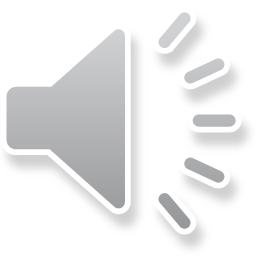 [Speaker Notes: Mae'r cynllun marcio yn disgrifio pwrpas chwarae creadigol ac yn rhoi amrywiaeth o enghreifftiau o weithgareddau creadigol a'r ffyrdd y gallai gweithgareddau creadigol effeithio ar ddatblygiad PIES. Dim ond dau o'r rhain y mae angen i chi fod wedi rhoi sylw iddyn nhw. Nid yw'r rhestr hon yn gynhwysfawr ac mae'r credyd am unrhyw ymateb dilys arall sydd wedi'i gynnwys yn y cynllun marcio yn galluogi ymgeiswyr i awgrymu gweithgareddau eraill a sut mae'r rhain yn effeithio ar ddatblygiad.
Mae disgwyl i ymgeiswyr asesu'r effeithiau perthnasol ar ddatblygu'r enghreifftiau o weithgareddau a ddewiswyd.]
Adran A cwestiwn 2(b), bandiau cynllun marcio AA1 ac AA3
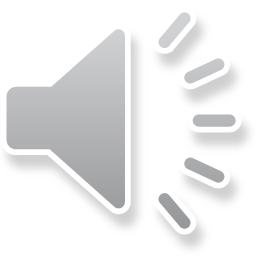 [Speaker Notes: Mae'r bandiau marciau ar gyfer y cwestiwn hwn wedi'u rhannu rhwng AA1 ac AA3, gan fod 6 marc ar gyfer AA1 dim ond tri band sydd, ond ar gyfer AA3 – 8 marc mae pedwar band.  Mae'n bosibl ennill lefelau gwahanol ar gyfer pob AA, er enghraifft, gallech roi disgrifiad da iawn o bwrpas chwarae ac effaith chwarae creadigol ar ddatblygiad ac ennill marciau Band 3, ond rhoi asesiad cyfyngedig ac ennill marciau ym Mand 1 neu 2. Byddai'r rhain yn cael eu hadio at ei gilydd i roi cyfanswm allan o 14.]
Adran B cwestiwn 3(a), AA1
3. Mae diddordeb gan ymarferwyr yn ymddygiad cyfannol plant. Mae hyn yn cynnwys eu datblygiad corfforol a gwybyddol a'u datblygiad deallusol.

Disgrifiwch, gan gyfeirio at sgiliau echddygol bras a manwl, y cerrig milltir allweddol o ddatblygiad corfforol ar gyfer plentyn rhwng 0 a 2 oed. 			[6]
                                  						 ………………………………………………… ………………………………………………… …………………………………………………
	………………………………………………………………………. …………………………………………………………………………
…………………………………………………………………………
…………………………………………………………………………
…………………………………………………………………………
…………………………………………………………………………
…………………………………………………………………………
………………………………………………………………….........
10:00
Dechreuwch y cloc!

Ceisiwch ateb y cwestiwn hwn mewn 10 munud.
Defnyddiwch y lle sydd wedi'i ddarparu i ymateb – gadewch i nifer y marciau a'r lle sydd ar gael eich arwain. (Cofiwch y gallwch chi ddefnyddio'r dudalen parhad os oes angen)
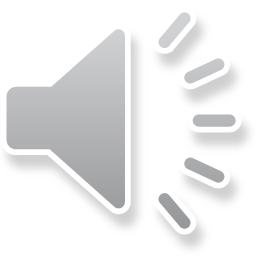 [Speaker Notes: 26 Adran B. Cw3 Darllen cwestiwn 
Darllenwch fonyn y cwestiwn – Mae diddordeb gan ymarferwyr yn ymddygiad cyfannol plant. Mae hyn yn cynnwys eu datblygiad corfforol a gwybyddol a'u datblygiad deallusol. – cofiwch fod hyn yn berthnasol i adran a, b ac c y cwestiwn
Tanlinellwch y ferf orchmynnol DISGRIFIWCH, ac uwcholeuwch brif rannau'r cwestiwn – yn yr achos hwn, SGILIAU ECHDDYGOL BRAS a MANWL, CERRIG MILLTIR ALLWEDDOL, DATBLYGIAD CORFFOROL, 0-2 OED
I ddisgrifio rhywbeth, mae angen – cyflwyno nodweddion/prif nodweddion neu ddisgrifiad byr.
Cofiwch fod y cwestiwn hwn yn werth 6 marc a dim ond marciau AA1 sydd ar gael, felly cynlluniwch eich amser a gwnewch yn siŵr nad ydych chi'n ysgrifennu gormod nac yn ceisio dadansoddi neu esbonio. 
I ennill marciau band uchaf am y cwestiwn hwn mae'r arholwyr yn chwilio am wybodaeth a dealltwriaeth drylwyr o gerrig milltir allweddol o ddatblygiad corfforol gan gynnwys sgiliau echddygol bras a manwl i blentyn rhwng 0 a 2 oed sydd â dealltwriaeth hyderus o gysyniadau perthnasol, felly mae angen i chi ddangos eich dealltwriaeth yn glir o'r gwahaniaeth rhwng sgiliau echddygol bras a manwl. Ceisiwch ateb y cwestiwn hwn mewn 10 munud.]
Adran B cwestiwn 3(a),  cynllun marcio AA1
3. Mae diddordeb gan ymarferwyr yn ymddygiad cyfannol plant. Mae hyn yn cynnwys eu datblygiad corfforol a gwybyddol a'u datblygiad iaith. 

Disgrifiwch, gan gyfeirio at sgiliau echddygol bras a manwl, y cerrig milltir allweddol o ddatblygiad corfforol ar gyfer plentyn rhwng 0 a 2 oed.  

Gall atebion gyfeirio at:
Datblygiad sgiliau echddygol bras i blant rhwng 0 a 2 oed fel:
rheoli'r pen
codi ar ei eistedd
cropian
sefyll
cerdded
rhedeg
hopian
neidio
mynd ar feic tair olwyn
dal/cicio pêl.
datblygiad sgiliau echddygol manwl i blant rhwng 0 a 2 oed fel:
gafael palfaidd
gafael rhwng y bysedd a'r bawd
gafael pinsiwn rhwng y bysedd a'r bawd
trosglwyddo gwrthrychau o un llaw i'r llall
pasio gwrthrych o un llaw i'r llall 
bwydo eich hun â llwy 
adeiladu tŵr
pwyntio at wrthrychau gan ddefnyddio'r mynegfys
troi tudalennau llyfrau cardfwrdd.
Rhowch gredyd am unrhyw ymateb dilys arall.
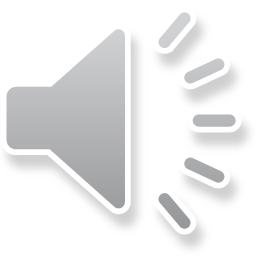 [Speaker Notes: Mae'r cynllun marcio yn rhoi manylion enghreifftiau o sgiliau echddygol bras a manwl ar gyfer plentyn rhwng 0 a 2 oed. Does dim rhaid i ateb da gynnwys popeth sydd wedi'i gynnwys yma; sut mae'r ymgeisydd yn ymateb i ofynion y cwestiwn yw'r peth pwysig. Mewn ateb da, byddai ymgeiswyr yn dechrau ar adeg geni ac yn disgrifio'r cynnydd mewn datblygiad hyd at 2 oed. 
Mae 'Rhowch farciau am unrhyw ymateb dilys arall' wedi'i gynnwys i wneud yn siŵr y gall ymgeisydd gael marciau hefyd am unrhyw enghreifftiau priodol o sgiliau echddygol bras neu fanwl sydd heb eu cynnwys.]
Adran B cwestiwn 3(a), bandiau cynllun marcio AA1
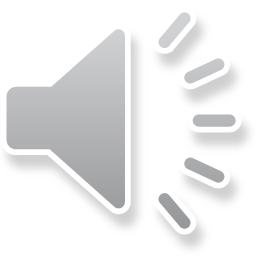 [Speaker Notes: Mae'r bandiau marciau ar gyfer y cwestiwn hwn yn dangos lefel y manylder sy'n ofynnol ar gyfer pob ystod marciau, yn gyffredinol, y mwyaf o gerrig milltir allweddol a ddisgrifir, yr uchaf yw'r band marciau. I ennill marciau yn y band uwch disgwylir i ymgeiswyr sicrhau cydbwysedd o ran sgiliau echddygol bras a manwl gan ddangos eu dealltwriaeth o'r ddau. Yn y band canol efallai y bydd mwy o fanylion ynglŷn ag un na'r llall, os mai dim ond sgiliau echddygol bras neu fanwl sy'n derbyn sylw, byddai'r ymateb yn perthyn i'r band marciau un.]
Adran B cwestiwn 3(b), AA2
(b)  Esboniwch sut gall Damcaniaeth Vygotsky ein helpu i ddeall datblygiad gwybyddol plant. 	[6] ………………………………………………………………………… ………………………………………………………………………… …………………………………………………………………………
………………………………………………………………………… …………………………………………………………………………
…………………………………………………………………………
…………………………………………………………………………
…………………………………………………………………………
…………………………………………………………………………
…………………………………………………………………………
………………………………………………………………….....
10:00
Dechreuwch y cloc!

Ceisiwch ateb y cwestiwn hwn mewn 10 munud.
Defnyddiwch y lle sydd wedi'i ddarparu i ymateb – gadewch i nifer y marciau a'r lle sydd ar gael eich arwain. (Cofiwch y gallwch chi ddefnyddio'r dudalen parhad os oes angen)
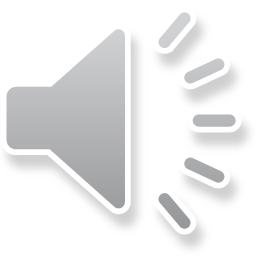 [Speaker Notes: Adran B 3(b) Darllen cwestiwn 
Tanlinellwch y ferf orchmynnol ac uwcholeuwch brif rannau'r cwestiwn – yn yr achos hwn, ESBONIWCH, DAMCANIAETH VYGOTSKY, PLANT
Mae'r cwestiwn yn werth 6 marc
I esbonio rhywbeth, mae angen – rhoi manylion a rhesymau dros sut a pham mae rhywbeth fel y mae…
Berf orchmynnol AA2 yw esboniwch, felly dim ond marciau AA2 sydd ar gael am y cwestiwn hwn.
Er mwyn cyrraedd y band marciau uchaf ar gyfer y cwestiwn hwn, mae'r arholwyr yn chwilio am ymatebion sy'n dangos gwybodaeth a dealltwriaeth drylwyr o sut mae nodweddion damcaniaeth Vygotsky yn berthnasol i blant a sut gall y ddamcaniaeth helpu ein dealltwriaeth o ddatblygiad gwybyddol plant. 
Ceisiwch ateb y cwestiwn hwn mewn 10 munud.]
Adran B cwestiwn 3(b),  cynllun marcio AA2
3 (b) Esboniwch sut gall damcaniaeth Vygotsky ein helpu i ddeall datblygiad gwybyddol plant.

Gall atebion gyfeirio at y canlynol: 

Damcaniaeth dysgu cymdeithasol Vygotsky: rhyngweithio cymdeithasol o fewn y teulu a gydag aelodau gwybodus o'r gymuned yw'r brif ffordd y bydd plentyn yn caffael ymddygiadau a phrosesau gwybyddol sy'n berthnasol i'w gymdeithas ei hun. Mae ymyrraeth gan oedolion neu gyfoedion yn y cyd-destun hwn yn rhan hanfodol o'r broses ddatblygu.
Y parth datblygiad procsimol (ZPD): y pellter rhwng y lefel wirioneddol o ddatblygiad (datrys problemau'n annibynnol) a'r lefel bosibl o ddatblygiad (datrys problemau o dan arweiniad oedolyn neu yng nghwmni cyfoedion mwy galluog). Mae'r cysyniad hwn yn sail i'r cysyniad o 'sgaffaldio' lle y bydd 'unigolyn mwy gwybodus' yn rhoi cefnogaeth er mwyn hybu datblygiad gwybyddol plentyn.

Ymhlith yr enghreifftiau mae: 
cydnabod lefel bresennol y dysgu a'r potensial o ran meysydd i'w datblygu
sgaffaldio'r bylchau gan ddefnyddio cefnogaeth ddigonol ac effeithiol gan oedolion a chyfoedion 
plentyn yn dysgu ffiniau cymdeithasol derbyniol gan oedolyn
ehangu a herio cyfleoedd i ddatblygu sgiliau a gwybodaeth
canmol ac annog er mwyn datblygu dysgu pellach. 

Rhowch gredyd am unrhyw ymateb dilys arall.
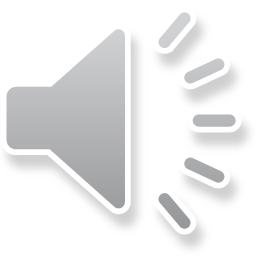 [Speaker Notes: Mae'r cynllun marcio yn rhoi enghreifftiau manwl o'r hyn y byddai'r arholwr yn disgwyl gweld ymgeisydd yn ei ysgrifennu yn yr arholiad am nodweddion damcaniaeth Vygotsky ac yn esbonio sut mae'n llywio dealltwriaeth o ddatblygiad plant. 
Mae 'Rhowch farciau am unrhyw ymateb dilys arall' wedi'i gynnwys i wneud yn siŵr y gall ymgeisydd gael marciau hefyd am unrhyw enghreifftiau perthnasol sydd heb eu cynnwys.]
Adran B cwestiwn 3(b), bandiau cynllun marcio AA1
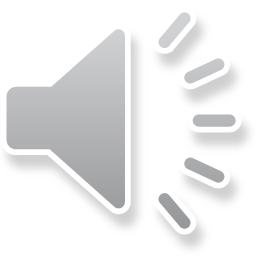 [Speaker Notes: Mae'r 3 band marciau ar gyfer y cwestiwn hwn yn cyfeirio at nodweddion damcaniaeth Vygotsky felly mae'n hanfodol rhoi sylw i'r rhain yn yr ymateb. O ran cwestiynau eraill, mae'r bandiau'n diffinio dyfnder y wybodaeth a'r ddealltwriaeth y mae'n rhaid i ymgeiswyr eu dangos er mwyn ennill y marciau, ar gyfer band 1 – esboniad sylfaenol, band 2 – esboniad da, band 3 – esboniad da iawn.]
Adran B cwestiwn 3 (c), AA3
(c) Aseswch sut gall chwarae dychmygus hybu datblygiad iaith plentyn rhwng 1 a 3 oed.                                                  										[8]
………………………………………………………………………… ………………………………………………………………………… …………………………………………………………………………
………………………………………………………………………… …………………………………………………………………………
…………………………………………………………………………
…………………………………………………………………………
…………………………………………………………………………
…………………………………………………………………………
…………………………………………………………………………
………………………………………………………...................
………………………………………………………………………… ………………………………………………………………………… …………………………………………………………………………
…………………………………………………………………………
…………………………………………………………………………
10:00
Dechreuwch y cloc!

Ceisiwch ateb y cwestiwn hwn mewn 10 munud.
Defnyddiwch y lle sydd wedi'i ddarparu i ymateb – gadewch i nifer y marciau a'r lle sydd ar gael eich arwain. (Cofiwch y gallwch chi ddefnyddio'r dudalen parhad os oes angen)
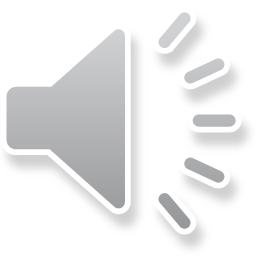 [Speaker Notes: Adran B Cwestiwn 3(c) Darllen cwestiwn
Tanlinellwch y ferf orchmynnol ASESWCH, ac uwcholeuwch brif rannau'r cwestiwn – yn yr achos hwn, CHWARAE DYCHMYGUS, DATBLYGIAD IAITH, PLENTYN RHWNG 1 A 3 OED
Cofiwch uwcholeuo nifer y marciau sydd ar gael ar gyfer y cwestiwn hwn: 8 marc.
I asesu rhywbeth, mae angen – llunio barn wybodus.
Dim ond marciau AA3 sydd ar gael ar gyfer y cwestiwn hwn.
Er mwyn cyrraedd y band marciau uchaf ar gyfer y cwestiwn hwn mae'r arholwyr yn chwilio am asesiad rhagorol sy'n dangos barnau craff a gwybodus am y cysyniad o chwarae dychmygus a sut gall hybu datblygiad iaith ar gyfer plentyn 1-3 oed. Bydd angen i chi ddangos eich dealltwriaeth o chwarae dychmygus ac ystyried ffyrdd y gall hybu datblygiad iaith. Sylwch fod y cwestiwn yn gofyn am hybu datblygiad iaith mewn geiriau eraill y ffyrdd cadarnhaol o gefnogi datblygiad iaith mewn plentyn 1-3 oed. – mae'r oedran yn bwysig felly dylid ystyried gwybodaeth am gerrig milltir datblygiad iaith.]
Adran B cwestiwn 3(c),  cynllun marcio AA3
3 (c) Aseswch sut gall chwarae dychmygus hybu datblygiad iaith plentyn rhwng 1 a 3 oed. 

Gall atebion gyfeirio at:

Mae iaith plant yn datblygu'n gyflym rhwng 1 a 3 oed. Mae geirfa a lleferydd yn cyflymu'n gyflym wrth i sgiliau cyfathrebu a hyder y plentyn gynyddu. Dyma'r adeg mae llawer o blant yn mynd i leoliadau addysgol ac yn dechrau cymdeithasu ag eraill a chwarae.
Mae chwarae dychmygus yn annog datblygiad iaith drwy: 
cynyddu geirfa (dysgu geiriau newydd)
dewis geirfa sy'n addas at ddibenion/cyd-destunau penodol 
datblygu sgiliau iaith: ymarfer gwrando, edrych a siarad  
copïo iaith pobl eraill 
defnyddio tôn a llais i gyfathrebu 
siarad heb fod ofn teimlo cywilydd 
lleisio meddyliau a theimladau drwy chwarae rôl  
siarad yn rhydd gydag emosiwn 
datblygu'n emosiynol: deall a mynegi eu teimladau drwy ail-greu profiadau penodol 
defnyddio eu dychymyg i fynegi eu barn a'u safbwyntiau
.

Rhowch gredyd am unrhyw ymateb dilys arall.
.
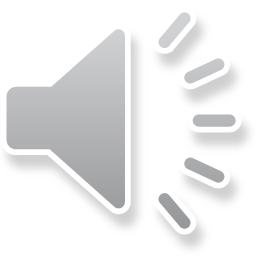 [Speaker Notes: Mae'r cynllun marcio'n rhoi enghreifftiau manwl o sut mae chwarae dychmygus yn annog datblygiad deallusol a'r hyn y byddai'r arholwr yn disgwyl gweld ymgeisydd yn ei ysgrifennu yn yr arholiad. Does dim rhaid i ateb da gynnwys popeth sydd wedi'i nodi yma. Mae 'Rhowch farciau am unrhyw ymateb dilys arall' wedi'i gynnwys i wneud yn siŵr y gall ymgeisydd gael marciau hefyd am unrhyw enghreifftiau sydd heb eu cynnwys.]
Adran B cwestiwn 3(c), bandiau cynllun marcio AA3
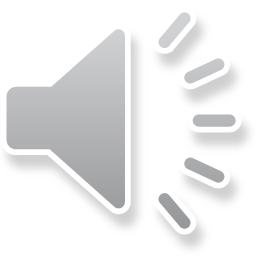 [Speaker Notes: Dim ond marciau AA3 sydd ar gael ar gyfer y cwestiwn hwn a'r gair gorchmynnol yw Aseswch, felly mae pob un o'r bandiau marciau yn chwilio am ddealltwriaeth glir o chwarae dychmygus a barnau am y ffordd y gall gefnogi datblygiad iaith plentyn 1-3 oed. O ran cwestiynau eraill, gan ddechrau ar y gwaelod mae'r bandiau'n chwilio am asesiadau cyfyngedig, sylfaenol, da a da iawn.]
Adran B cwestiwn 4(a), AA1
10:00
4. Mae chwarae yn sail i Fframwaith y Cyfnod Sylfaen.

Esboniwch bwysigrwydd chwarae ar gyfer datblygu gwybodaeth a dealltwriaeth o'r byd yn ystod y Cyfnod Sylfaen.   						[6]

………………………………………………………………………… ………………………………………………………………………… …………………………………………………………………………
………………………………………………………………………… …………………………………………………………………………
…………………………………………………………………………
…………………………………………………………………………
…………………………………………………………………………
…………………………………………………………………………
…………………………………………………………………………
………………………………………………………...................
…………………………………………………………………………
Dechreuwch y cloc!

Ceisiwch ateb y cwestiwn hwn mewn 10 munud.
Defnyddiwch y lle sydd wedi'i ddarparu i ymateb – gadewch i nifer y marciau a'r lle sydd ar gael eich arwain. (Cofiwch y gallwch chi ddefnyddio'r dudalen parhad os oes angen)
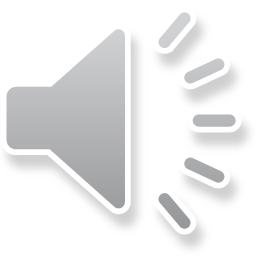 [Speaker Notes: Adran B Cwestiwn 4 (a) – Darllen cwestiwn
Darllenwch fonyn y cwestiwn, beth mae'n ei ddweud wrthych?
Tanlinellwch y ferf orchmynnol ESBONIWCH ac uwcholeuwch brif rannau'r cwestiwn – yn yr achos hwn CHWARAE, DATBLYGU GWYBODAETH A DEALLTWRIAETH, BYD, CYFNOD SYLFAEN. 
Mae'r cwestiwn hwn yn werth 6 marc, berf orchmynnol AA2 yw esboniwch, mae hyn yn golygu mai dim ond marciau AA2 sydd ar gael ar gyfer y cwestiwn hwn.
I esbonio, mae angen – rhoi manylion a rhesymau dros sut a pham mae rhywbeth fel y mae. 
Er mwyn cyrraedd y band marciau uchaf ar gyfer y cwestiwn hwn mae'r arholwyr yn chwilio am esboniad da iawn sy'n dangos, gwybodaeth a dealltwriaeth drylwyr o sut mae chwarae yn cefnogi datblygiad gwybodaeth a dealltwriaeth o'r byd yn y Cyfnod Sylfaen. Ceisiwch ateb y cwestiwn hwn mewn 10 munud.]
Adran B cwestiwn 4(a),  cynllun marcio AA2
4. Mae chwarae yn sail i Fframwaith y Cyfnod Sylfaen. 

(a) Esboniwch bwysigrwydd chwarae ar gyfer datblygu gwybodaeth a dealltwriaeth o'r byd yn ystod y Cyfnod Sylfaen

Gall atebion gyfeirio at:

Mae chwarae o fewn y Cyfnod Sylfaen yn gwneud y canlynol: 
cynnig cyfleoedd a gweithgareddau at bwrpas archwilio, ymchwilio a darganfod
gallu cefnogi a hybu'r broses o ddatblygu gwybodaeth a dealltwriaeth o'r byd 
hybu dysgu gweithredol 
helpu plant i feddwl a gwneud synnwyr o'r byd o'u hamgylch
meithrin eu sgiliau ieithyddol a'u sgiliau cyfathrebu
galluogi plant i fod yn greadigol, i ymchwilio i wahanol ddeunyddiau a'u harchwilio
cynnig cyfleoedd i blant arbrofi a rhagfynegi canlyniadau
sicrhau bod dysgu yn hwyl ac yn ddifyr 
manteisio ar gyfleoedd yn yr amgylchedd dysgu awyr agored – dysgu yn yr awyr agored
annog rheoli risg a her 
annog ymchwilio'n annibynnol fel rhan o weithgareddau a bennwyd ymlaen llaw

Rhowch gredyd am unrhyw ymateb dilys arall.

.

.
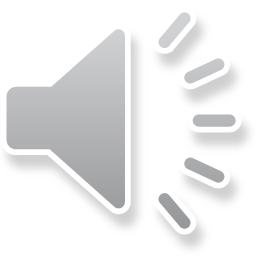 [Speaker Notes: Mae'r cynllun marcio yn rhoi enghreifftiau manwl o sut mae chwarae o fewn y Cyfnod Sylfaen yn datblygu gwybodaeth a dealltwriaeth o'r byd y byddai'r arholwr yn disgwyl gweld ymgeisydd yn ei ysgrifennu yn yr arholiad. Unwaith eto, does dim rhaid i ateb da gynnwys popeth a nodir yma, ond byddai disgwyl amrywiaeth o'r rhain. 
Mae 'Rhowch farciau am unrhyw ymateb dilys arall' wedi'i gynnwys i wneud yn siŵr y gall ymgeisydd gael marciau hefyd am unrhyw enghreifftiau o sut mae chwarae yn gallu datblygu gwybodaeth a dealltwriaeth o'r byd yn y Cyfnod Sylfaen sydd heb eu cynnwys yn y cynllun marcio.]
Adran B cwestiwn 4(a),  bandiau cynllun marcio AA2
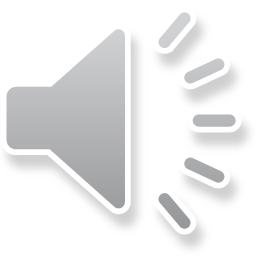 [Speaker Notes: Mae'r bandiau marciau ar gyfer y cwestiwn hwn yn dangos y gwahanol lefelau o wybodaeth a dealltwriaeth y disgwylir i ymgeiswyr eu dangos er mwyn esbonio sut gall y Cyfnod Sylfaen helpu i ddatblygu gwybodaeth a dealltwriaeth o'r byd a sut mae chwarae'n cefnogi hyn. I ba fand mae eich ateb yn perthyn?]
Adran B cwestiwn 4(b), AA1
10:00
4 (b) Disgrifiwch bwrpas chwarae wedi'i gyfeirio gan y plentyn yn y Cyfnod Sylfaen.															[8] ……………………………………………………… ……………………………………………………… ………………………………………………………
	………………………………………………………………………… 	…………………………………………………………………………
	…………………………………………………………………………
	…………………………………………………………………………
	…………………………………………………………………………
	…………………………………………………………………………
	…………………………………………………………………………
	………………………………………………………...................
	………………………………………………………………………… 	………………………………………………………………………… 	…………………………………………………………………………
	…………………………………………………………………………
	…………………………………………………………………………
Dechreuwch y cloc!

Ceisiwch ateb y cwestiwn hwn mewn 10 munud.
Defnyddiwch y lle sydd wedi'i ddarparu i ymateb – gadewch i nifer y marciau a'r lle sydd ar gael eich arwain. (Cofiwch y gallwch chi ddefnyddio'r dudalen parhad os oes angen)
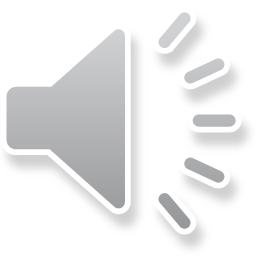 [Speaker Notes: Adran B Cwestiwn 4(b) Darllen cwestiwn
Tanlinellwch y ferf orchmynnol DISGRIFIWCH ac uwcholeuwch brif rannau'r cwestiwn – yn yr achos hwn, CHWARAE WEDI'I GYFEIRIO GAN Y PLENTYN, CYFNOD SYLFAEN
Mae'r cwestiwn hwn yn werth 8 marc a dim ond marciau AA1 sydd ar gael, felly cynlluniwch eich amser a gwnewch yn siŵr nad ydych chi'n ysgrifennu gormod nac yn ceisio dadansoddi neu esbonio neu ysgrifennwch am unrhyw fath arall o chwarae.
I ddisgrifio, mae angen: Rhoi nodweddion/prif nodweddion neu ddisgrifiad byr.
I gyrraedd y band marciau uchaf ar gyfer y cwestiwn hwn, mae'r arholwyr yn chwilio am ddisgrifiad ardderchog sy'n dangos: gwybodaeth a dealltwriaeth drylwyr o bwrpas chwarae wedi'i gyfeirio gan y plentyn yn y Cyfnod Sylfaen. Bydd angen i chi ddangos eich bod yn deall beth yw ystyr chwarae wedi'i gyfeirio gan y plentyn a chyfeirio at enghreifftiau o weithgareddau chwarae wedi'i gyfeirio gan y plentyn i gefnogi atebion..
Ceisiwch ateb y cwestiwn hwn mewn 10 munud.]
Adran B cwestiwn 4(b),  cynllun marcio AA1
4(b) Disgrifiwch bwrpas chwarae wedi'i gyfeirio gan y plentyn yn Fframwaith y Cyfnod Sylfaen.

Gall atebion gyfeirio at:
Chwarae yw sail pob maes dysgu yn Fframwaith y Cyfnod Sylfaen.
Un math o chwarae yw chwarae wedi'i gyfeirio gan y plentyn. Mae'n cynnwys cyfle chwarae rhyngweithiol un-i-un rhwng oedolyn a phlentyn lle mae'r plentyn yn cyfeirio ac yn arwain y chwarae fel y dymuna. 
Pwrpas chwarae wedi'i gyfeirio gan y plentyn yw:
cynnig cyfle i ganolbwyntio ar un gweithgaredd ar y tro
gwella ymdeimlad y plentyn o hunangyfeiriad a hunanhyder 
cynyddu cyfleoedd i'r plentyn gael sylw penodol gan oedolyn (heb orfod dibynnu ar ymddygiad negyddol er mwyn gwneud hynny) 
atgyfnerthu a gwella'r berthynas rhwng yr oedolyn a'r plentyn
grymuso plant 
defnyddio profiadau o'r gorffennol i ail-greu eu teimladau
meithrin sgiliau penodol sydd o ddiddordeb iddynt 
cysylltu dysgu â diddordebau a hobïau. 
Enghreifftiau o chwarae wedi'i gyfeirio gan y plentyn, y gall yr ymgeisydd gyfeirio atyn nhw wrth ddisgrifio pwrpas y math hwn o chwarae:
darllen stori 
gweithgareddau rhif 
cydweithio ar weithgaredd celf a chrefft 
gwneud chwaraeon 
dawnsio a symud
creu cerddoriaeth 

Rhowch gredyd am unrhyw ymateb dilys arall.
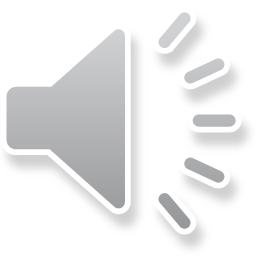 [Speaker Notes: Mae'r cynllun marcio yn rhoi disgrifiad o chwarae wedi'i gyfeirio gan y plentyn, enghreifftiau o bwrpas chwarae wedi'i gyfeirio gan y plentyn yn ogystal ag enghreifftiau o weithgareddau chwarae wedi'i gyfeirio gan y plentyn y byddai'r arholwr yn disgwyl gweld ymgeisydd yn eu hysgrifennu yn yr arholiad. 
Does dim rhaid i ateb da gynnwys pob un o'r enghreifftiau hyn, ond byddai'r arholwr yn disgwyl gweld nifer ohonynt yn derbyn sylw. 
Mae 'Rhowch farciau am unrhyw ymateb dilys arall' wedi'i gynnwys i wneud yn siŵr y gall ymgeisydd gael marciau hefyd am unrhyw enghreifftiau sydd heb eu cynnwys.]
Adran B cwestiwn 4(b), bandiau cynllun marcio AA1
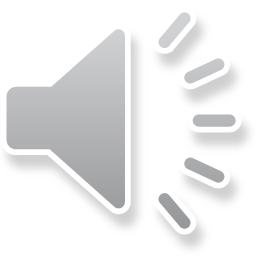 [Speaker Notes: Cwestiwn 8 marc yw hwn felly mae pedwar band marciau, fel arfer maent yn dynodi dyfnder y wybodaeth a'r ddealltwriaeth sydd eu hangen ar gyfer pob lefel, ac ar gyfer band 1 - disgrifiad cyfyngedig, band 2 – disgrifiad sylfaenol, band 3 – disgrifiad da, a band 4 – disgrifiad da iawn.]
Adran B cwestiwn 4(c), AA3
(c) Cyfiawnhewch sut gall chwarae strwythuredig a chwarae anstrwythuredig gefnogi datblygiad sgiliau deallusol.								 [8]
………………………………………………………………………… ………………………………………………………………………… …………………………………………………………………………
………………………………………………………………………… …………………………………………………………………………
…………………………………………………………………………
…………………………………………………………………………
…………………………………………………………………………
…………………………………………………………………………
…………………………………………………………………………
………………………………………………………...................
………………………………………………………………………… ………………………………………………………………………… …………………………………………………………………………
…………………………………………………………………………
…………………………………………………………………………
10:00
Dechreuwch y cloc!

Ceisiwch ateb y cwestiwn hwn mewn 10 munud.
Defnyddiwch y lle sydd wedi'i ddarparu i ymateb – gadewch i nifer y marciau a'r lle sydd ar gael eich arwain. (Cofiwch y gallwch chi ddefnyddio'r dudalen parhad os oes angen)
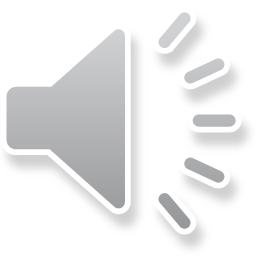 [Speaker Notes: Adran C Cwestiwn 4(c) Darllen cwestiwn 
Nodwch y ferf orchmynnol CYFIAWNHEWCH ac uwcholeuwch brif rannau'r cwestiwn – yn yr achos hwn, CHWARAE STRWYTHUREDIG A CHWARAE ANSTRWYTHUREDIG, CEFNOGI, DATBLYGIAD, SGILIAU DEALLUSOL
Mae'r cwestiwn hwn yn werth 8 marc a dim ond marciau AA3 sydd ar gael. Mae'r cwestiwn yw gofyn am chwarae strwythuredig a chwarae anstrwythuredig ac mae angen i chi gymhwyso'r wybodaeth hon i gyfiawnhau sut mae'r ddau ohonynt yn cefnogi datblygiad sgiliau deallusol.
I gyfiawnhau, mae angen i chi gefnogi achos drwy dystiolaeth neu ddadl. 
Er mwyn cyrraedd y band marciau uchaf ar gyfer y cwestiwn hwn, mae'r arholwyr yn chwilio am ymatebion sy'n dangos ymdriniaeth fanwl o egwyddorion chwarae strwythuredig a chwarae anstrwythuredig gyda dadl ddarbwyllol o sut gallai'r ddau ohonynt gefnogi datblygiad sgiliau deallusol. I wneud hyn mae angen i chi ddangos eich bod yn deall y gwahaniaeth rhwng chwarae strwythuredig a chwarae anstrwythuredig, rhoi enghreifftiau o weithgareddau ar gyfer y ddau fath o chwarae a rhoi rhesymau i gyfiawnhau sut gallant gefnogi datblygiad deallusol. 
Ceisiwch ateb y cwestiwn hwn mewn 10 munud.]
Adran B cwestiwn 4(c),  cynllun marcio AA3
4(c) Cyfiawnhewch sut gall chwarae strwythuredig a chwarae anstrwythuredig gefnogi datblygiad sgiliau deallusol.

Gall atebion gyfeirio at:
mae chwarae strwythuredig yn unrhyw fath o weithgaredd sydd â set o reolau neu gyfarwyddiadau â nod  
nid oes rheolau na ffiniau i chwarae anstrwythuredig a'r plentyn sy'n penderfynu ac yn dewis pa mor gyflym i'w gwblhau. 
 
Gall ymgeiswyr wrth ddadlau sut gall chwarae strwythuredig a chwarae anstrwythuredig gefnogi datblygiad sgiliau deallusol gynnwys cyfeiriad at y gweithgareddau canlynol:
 
Gweithgareddau chwarae strwythuredig, a meithrin sgiliau deallusol o bosibl: 
gweithgaredd cyfrif a osodwyd ymlaen llaw (mathemategol/gwybodaeth a dealltwriaeth o'r byd)
gweithgaredd darllen un-i-un (llythrennau, geiriau, darllen, seiniau) 
gweithgaredd coginio (ymchwilio, arbrofol) 
 gweithgaredd gwneud marciau a osodwyd ymlaen llaw (ffurfio llythrennau, seiniau, iaith). 
 
Gweithgareddau chwarae anstrwythuredig a datblygiad posibl sgiliau deallusol:
gweithgareddau ymchwilio awyr agored i ddatblygu cyfrif, siapiau, lliwiau, geiriau newydd 
chwarae rhydd yn amgylchedd yr ystafell ddosbarth i ddewis eich gweithgaredd eich hun – didoli siapiau, cyfrif llinellau, darllen, gwneud marciau 
chwarae yn yr awyr agored – archwilio ac ymchwilio
gweithgareddau chwarae dŵr a thywod – amser chwarae am ddim i archwilio ac ymchwilio. 

. Rhowch gredyd am unrhyw ymateb dilys arall.
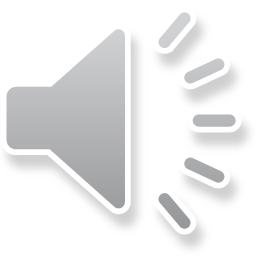 [Speaker Notes: Mae'r cynllun marcio'n rhoi enghreifftiau manwl o'r hyn y byddai'r arholwr yn disgwyl gweld ymgeisydd yn ei ysgrifennu yn yr arholiad. 
Mae'r cynllun marcio yn rhoi diffiniadau o chwarae strwythuredig a chwarae anstrwythuredig ynghyd ag enghreifftiau manwl y byddai'r arholwr yn disgwyl gweld ymgeisydd yn eu hysgrifennu yn yr arholiad. Does dim rhaid i ateb da gynnwys popeth yma, ond byddai'r arholwr yn disgwyl gweld cydbwysedd o ran chwarae strwythuredig a chwarae anstrwythuredig yn yr ymateb.
Mae 'Rhowch farciau am unrhyw ymateb dilys arall' wedi'i gynnwys i wneud yn siŵr y gall ymgeisydd gael marciau hefyd am unrhyw enghreifftiau sydd heb eu cynnwys.]
Adran B cwestiwn 4 (c), bandiau cynllun marcio AA3
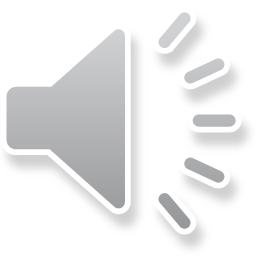 [Speaker Notes: Bandiau marciau AA3 – mae bandiau 3 a 4 yn dangos bod disgwyl i ymgeiswyr ddangos gwybodaeth a dealltwriaeth o'r ddau fath o chwarae gyda dadleuon i ddangos sut maen nhw'n cefnogi datblygiad. Byddai ymgeiswyr sy'n rhoi sylw i un math o chwarae yn unig yn cyflawni band 1 neu 2 yn dibynnu ar gryfder eu dadl, fodd bynnag, gallai ymgeiswyr sy'n rhoi sylw i'r ddau fath o chwarae gael eu rhoi yn y bandiau is os nad oes digon o gyfiawnhad.]
Adran B cwestiwn 5, AA1 ac AA3
5. Mae Lily yn ddwy oed ac wedi dechrau mynd i feithrinfa dri diwrnod yr wythnos. Dyma'r tro cyntaf mae Lily wedi cael ei gwahanu oddi wrth ei mam am gyfnodau estynedig o amser. 

	Mae'r newid hwn yn anodd iawn i Lily ac mae hyn yn effeithio ar ei hymddygiad. Er mwyn helpu plant ifanc i setlo yn y feithrinfa, ac ymdopi â newid, mae staff yn gweithredu (implement) system gadarn o ran trefniadau rheolaidd a gweithwyr allweddol. 
	
Disgrifiwch bwrpas y dull person allweddol a dadansoddwch effaith bosibl y dull hwn ar Lily.											[18] ………………………………………………………………………… ………………………………………………………………………… …………………………………………………………………………
………………………………………………………………………… …………………………………………………………………………
…………………………………………………………………………
…………………………………………………………………………
…………………………………………………………………………
…………………………………………………………………………
…………………………………………………………………………

 


.
20:00
Dechreuwch y cloc!

Ceisiwch ateb y cwestiwn hwn mewn 20 munud.
Defnyddiwch y lle sydd wedi'i ddarparu i ymateb – gadewch i nifer y marciau a'r lle sydd ar gael eich arwain. (Cofiwch y gallwch chi ddefnyddio'r dudalen parhad os oes angen)
Nodwch fod DWY ferf orchmynnol yn y cwestiwn hwn;
Mae disgrifiwch yn ymdrin ag AA1
Mae dadansoddwch yn ymdrin ag AA3
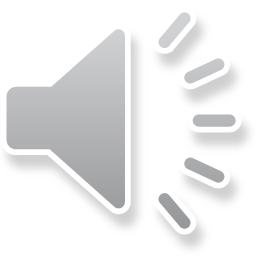 [Speaker Notes: Adran B Cw.5 – Darllen cwestiwn
Dyma'r cwestiwn tariff uchaf ar y papur ac mae'n werth 18 marc.
Darllenwch y cwestiwn yn drylwyr, bydd disgwyl i chi gyfeirio at gyd-destun y cwestiwn yn eich ateb.
Mae gan y cwestiwn ddwy ferf orchmynnol felly mae angen i chi sicrhau eich bod yn rhoi sylw i'r ddwy yn eich ymateb. 
Mae 8 marc yn gysylltiedig â'r gorchymyn cyntaf, sef ‘Disgrifiwch'.
I ddisgrifio, mae angen: Rhoi nodweddion/prif nodweddion neu ddisgrifiad byr.
Mae'r arholwr yn disgwyl i chi roi disgrifiad rhagorol gan ddangos gwybodaeth a dealltwriaeth drylwyr o'r dull person allweddol a'i bwrpas. 
Mae 10 marc yn gysylltiedig â'r ail orchymyn, sef ‘Dadansoddwch'.
I ddadansoddi, mae angen – archwilio mater yn fanwl/sut mae rhannau'n ymwneud â'r mater cyfan, esbonio a dehongli.
Mae'r arholwr yn disgwyl gweld dadansoddiad rhagorol sy'n dangos dehongliad craff a gwybodus o effaith bosibl y dull person allweddol ar Lily gydag ymdriniaeth hyderus a manwl o egwyddorion y dull person allweddol – dylech sicrhau eich bod yn cyfeirio'n ôl at fonyn y cwestiwn.
Caiff ansawdd y cyfathrebu ysgrifenedig ei asesu yn y cwestiwn hwn hefyd – mae'r cynllun marcio'n rhoi manylion yn y bandiau AA3. er enghraifft, i ennill marciau yn y band uchaf mae disgwyl i'r ymatebion fod wedi'u mynegi'n glir gan ddefnyddio amrywiaeth eang o derminoleg yn gywir. Dylai'r ymateb fod wedi'i strwythuro'n dda ac yn drefnus iawn, gan ddefnyddio gramadeg, atalnodi a sillafu cywir.
Cynlluniwch eich ymateb – crëwch gynllun byr yn ymyl y dudalen neu ar dudalen yng nghefn y papur – gwnewch yn siŵr nad ydych chi'n anghofio dim o'r pwyntiau perthnasol a thiciwch nhw wrth eu gwneud nhw – mae llawer i sôn amdano yn y cwestiwn hwn!  Ceisiwch ateb y cwestiwn hwn mewn 20 munud.]
Adran A cwestiwn 5,  cynllun marcio AA1 ac AA3
5. Mae Lily yn ddwy oed ac wedi dechrau mynd i feithrinfa dri diwrnod yr wythnos. Dyma'r tro cyntaf mae Lily wedi cael ei gwahanu oddi wrth ei mam am gyfnodau estynedig o amser. 

	Mae'r newid hwn yn anodd iawn i Lily ac mae hyn yn effeithio ar ei hymddygiad. Er mwyn helpu plant ifanc i setlo yn y feithrinfa, ac ymdopi â newid, mae staff yn gweithredu (implement) system gadarn o ran trefniadau rheolaidd a gweithwyr allweddol. 

	Disgrifiwch bwrpas y dull person allweddol a dadansoddwch effaith bosibl y dull hwn ar Lily. 


Gall atebion gyfeirio at y canlynol: 

Pwrpas dull person-ganolog: 
mae plant yn ffynnu drwy fod mewn perthynas gariadus a diogel, a ddaw gan y rhieni fel arfer, ond gall person allweddol ddarparu'r berthynas hon hefyd
byddai'r person allweddol yn aelod penodedig o'r staff sy'n gweithredu fel pwynt cyswllt i rieni/gofalwyr a'r unigolyn hwn fydd yn meithrin perthnasoedd â'r plentyn a'r rhieni/gofalwyr 
mae'r dull person allweddol yn cydnabod y gall gwahaniaethau achosi gofid i'r plentyn ac y bydd yn cael cysur o bethau cyfarwydd
bydd y person allweddol yn cyfarch y plentyn ar ddechrau sesiwn ac yn cefnogi'r rhiant a'r plentyn wrth iddynt adael, er mwyn darparu cyswllt rhwng y lleoliad a'r cartref
bydd y person allweddol yn ymateb i deimladau ac ymddygiad y plentyn mewn ffordd sensitif, gan fodloni anghenion emosiynol drwy roi sicrwydd a chefnogi llesiant y plentyn
gall y person allweddol a rhieni'r plentyn greu cofnodion datblygiad a gofal a'u rhannu.
Gall ymgeiswyr gysylltu eu hymateb â ffactorau penodol, megis:
Ymgysylltu â rhieni/gofalwyr er mwyn:
annog y rhieni i gymryd rhan e.e. boreau coffi, nosweithiau rhieni, achlysuron anffurfiol; aros a chwarae, wythnosau thema, teithiau
hybu perthynas gadarnhaol rhwng y feithrinfa a'r cartref, ymgysylltu cadarnhaol, creu cyswllt â'r rhiant/gofalwr
helpu'r plentyn i setlo yn y feithrinfa, tawelu meddyliau a rhoi cysur i'r rhiant/gofalwr e.e. tynnu lluniau yn eu habsenoldeb er mwyn helpu'r broses o roi adborth
rhoi adborth i rieni
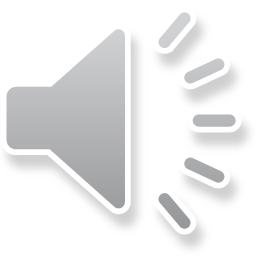 [Speaker Notes: Mae'r cynllun marcio yn rhoi enghreifftiau manwl o'r dull person allweddol a'r effeithiau ar Lily y byddai'r arholwr yn disgwyl gweld ymgeisydd yn eu hysgrifennu yn yr arholiad. Mae'r cynllun marcio manwl hwn yn parhau ar y sleid nesaf. 
Does dim rhaid i ateb da gynnwys popeth a nodir yn y cynllun marcio, mae disgwyl i ymgeiswyr ddangos gwybodaeth a dealltwriaeth o'r dull person allweddol a sawl ffordd y gallai hyn effeithio ar Lily er mwyn bodloni ei hanghenion fel y nodir yn y frawddeg ar ddechrau'r cwestiwn. 
Mae gan y cwestiwn ddwy ferf orchmynnol felly mae angen i chi sicrhau eich bod yn rhoi sylw i'r ddwy yn eich ymateb.
Mae 'Rhowch farciau am unrhyw ymateb dilys arall' wedi'i gynnwys i wneud yn siŵr y gall ymgeisydd gael marciau hefyd am unrhyw ymatebion perthnasol sydd heb eu cynnwys.]
Adran A cwestiwn 5,  cynllun marcio AA1 ac AA3 (parhad)
Bodloni anghenion Lily:
 
Mae'r person allweddol yn gynhwysol ac yn ymwybodol o anghenion unigol Lily. 
 
Effaith bosibl y dull person allweddol ar Lily:
os bydd gan Lily ymlyniad cynnar cryf, mae'n bosibl y bydd yn crïo llai pan fydd hi'n cael ei gwahanu oddi wrth ei rhieni/gofalwyr
mae'n bosibl y bydd Lily yn chwarae mwy ac yn llwyddo i ganolbwyntio am gyfnodau hwy 
mae ymlyniad emosiynol â pherson allweddol yn helpu i roi sicrwydd i Lily fod yr unigolyn mae'n dibynnu arno yno iddi
pan fydd Lily yn teimlo'n ddiogel, mae'n bosibl y bydd yn fwy tebygol o roi cynnig ar bethau a bod yn fwy annibynnol
mae'n bosibl y bydd Lily yn fwy hyderus wrth fynegi ei syniadau a'i theimladau ac yn teimlo'n gadarnhaol amdani hi ei hun
mae ymlyniad yn dylanwadu ar ddatblygiad cyffredinol uniongyrchol Lily a'i pherthnasoedd yn y dyfodol
mae Lily yn debygol o deimlo'n gartrefol ac yn hapus ac yn fwy hyderus i archwilio ac o ganlyniad, bydd yn dod yn ddysgwr mwy galluog
gall trefn reolaidd dda helpu Lily i deimlo'n ddiogel ac yn gartrefol, gan gynnig cyfleoedd iddi hefyd i archwilio, chwarae a dysgu
mae cadw at amserlen reolaidd i Lily yn lleihau pryder gan ei bod yn gwybod pa weithgaredd sy'n dod nesaf
dylai rheoleidd-dra helpu Lily i ddysgu trefniadau rheolaidd lleoliadau yn gyflym, gan ei galluogi i setlo 
mae trefn gyson yn annog ymddygiad cadarnhaol ymhlith plant o bob oed
mae datblygu trefn ar gyfer pob cam yn helpu plant i ddysgu patrymau'r dydd 
mae plant yn ffynnu o gael trefn: er ei bod yn dderbyniol caniatáu amser ar gyfer gweithgareddau digymell, mae angen i leoliadau gofal plant sicrhau cydbwysedd rhwng gweithgareddau digymell a threfn
dylai trefniadau dyddiol alluogi athrawon a darparwyr gofal plant i gadw'r grŵp cyfan yn hapus, ond gan fodloni anghenion sylfaenol Lily ar yr un pryd
gellir datblygu trefn unigol er mwyn diwallu anghenion Lily  yn y ffordd orau h.y. darparu sefydlogrwydd a sicrwydd er mwyn lleihau ei gofid
gall trefniadau rheolaidd annog arferion diogel a hylan.
 
Rhowch gredyd am unrhyw ymateb dilys arall.
Adran B cwestiwn 5, bandiau cynllun marcio AA1 ac AA3
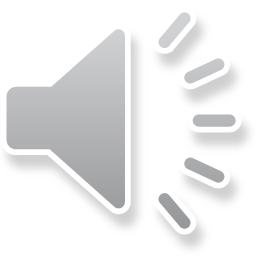 [Speaker Notes: O ran cwestiwn 2(b) mae'r bandiau marciau ar gyfer y cwestiwn hwn wedi'u rhannu AA1 ac AA3, mae pedwar band ar gyfer pob AA.  Mae'n bosibl cyflawni lefelau gwahanol ar gyfer pob AA, er enghraifft, gallech gyflawni band 4 am ddisgrifiad rhagorol (AA1) a band 2 am ddadansoddiad sylfaenol (AA3). 
Mae Ansawdd y Cyfathrebu Ysgrifenedig wedi'i gynnwys ym mandiau AA3, felly mae'n bwysig eich bod yn ystyried hyn wrth ysgrifennu eich ateb, ceisiwch ddefnyddio cymaint o derminoleg gofal plant â phosibl.]
Adran B cwestiwn 5, bandiau cynllun marcio AA1 ac AA3 (parhad)
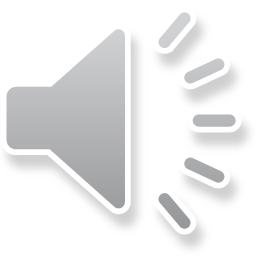 [Speaker Notes: Mae'r bandiau'n dangos beth mae disgwyl i chi ei wneud i ennill y marciau sydd ar gael.

Sut gwnaethoch chi?]
Diwedd y papur
Rydych chi wedi gorffen y papur


Sut gwnaethoch chi?
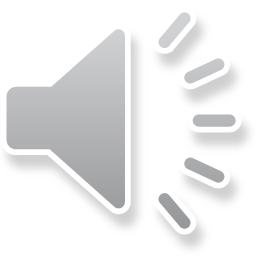 [Speaker Notes: Rydych chi wedi gorffen y papur
Sut gwnaethoch chi?]
Sut gwnaethoch chi?
Gan mai haf 2022 yw'r tro cyntaf y caiff yr uned hon ei hasesu, does dim ffiniau graddau marciau crai ar gael.

Defnyddir y Raddfa Marciau Unffurf (GMU) fel ffordd o adrodd, cofnodi a chyfansymio canlyniadau eich asesiadau uned.  Mae'r GMU yn cael ei defnyddio fel y byddwch chi ac eraill sy'n cyrraedd yr un safon yn cael yr un marc unffurf, pryd bynnag rydych chi'n sefyll yr uned.  Mae cyfanswm marciau unffurf unrhyw uned yn dibynnu ar bwysoli'r uned honno yn y fanyleb.

Mae marciau unffurf ar gyfer yr uned hon yn cyfateb i raddau uned fel a ganlyn:
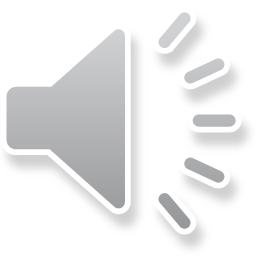 [Speaker Notes: Does dim arholiadau blaenorol i roi syniad i chi o sut byddech chi wedi gwneud, felly mae'n well dilyn y raddfa GMU sy'n cael ei disgrifio yn y sleid hon.]
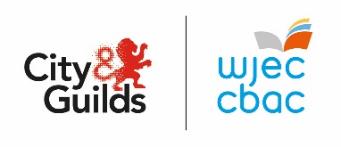 TAG 
Iechyd a Gofal Cymdeithasol, a Gofal Plant
Unrhyw Gwestiynau?A oes gennych unrhyw gwestiynau pellach am yr arholiad hwn?Os oes, ysgrifennwch nhw ar nodyn Post-it a'i lynu at glawr blaen eich papur i'w roi i'ch athro.
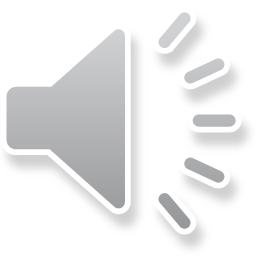